Lecture Nov 1
> halfway to midterm project reports
1
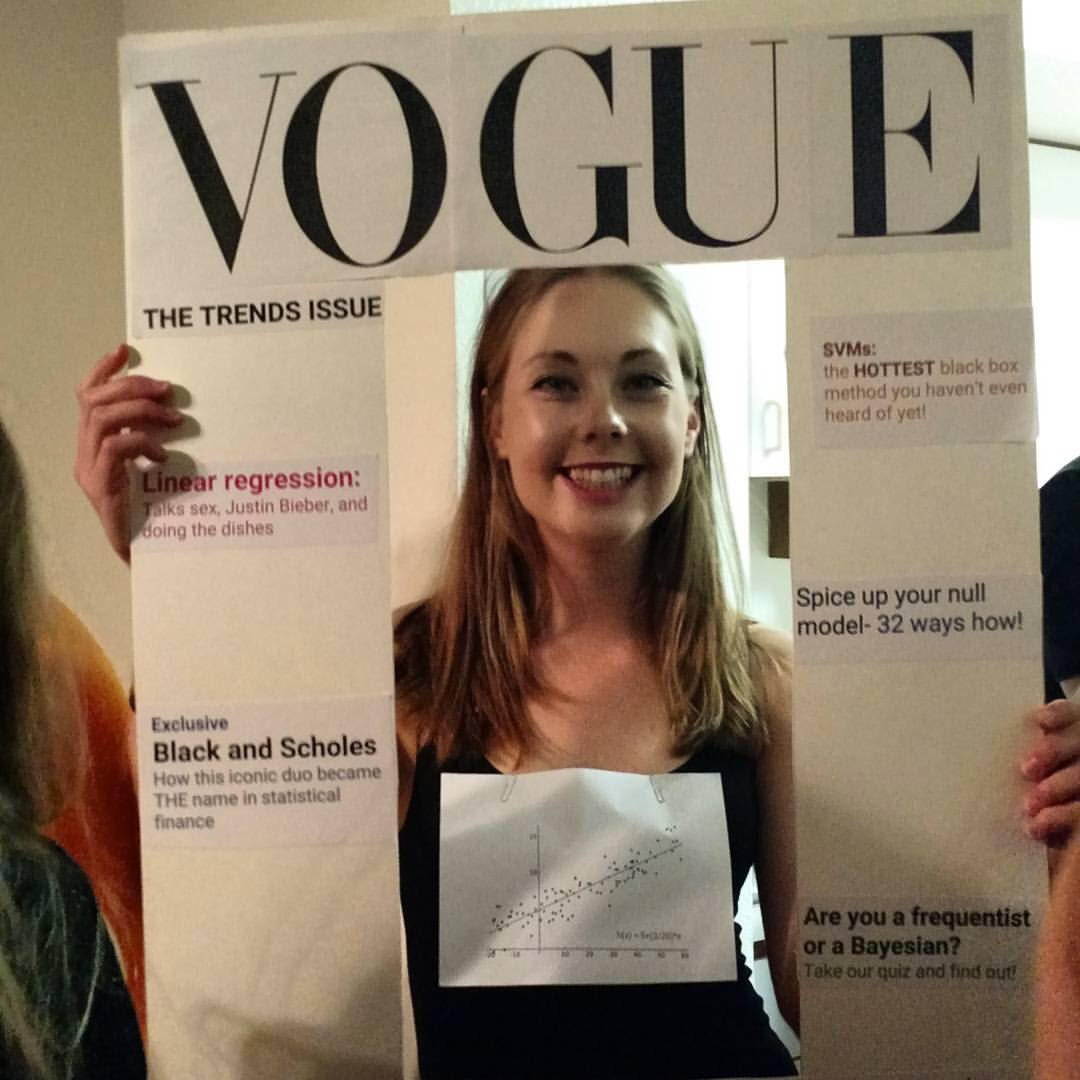 2
Deep Learning (continued)
3
Recap of ANNs: so far
History/overview of ANNs
ANN utility, scalability, and trainability
ANNs are expressive (especially if you can vary the architecture ands sets of computational units you can use)
ANNs are fast for large datasets (especially if you can use GPUs and parallel processing for matrix operations)
Modern ANNs
…
4
BackProp: summary
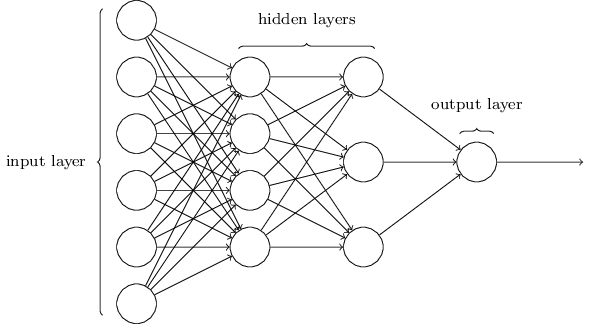 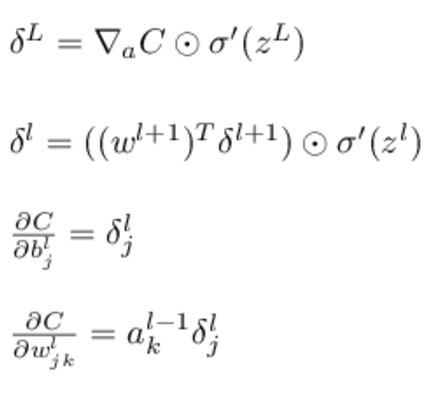 Level l for l=1,…,L
Matrix: wl 
Vectors: 
bias bl
activation al
pre-sigmoid activ: zl
target output y
“local error”δl
5
Computation propagates errors backward
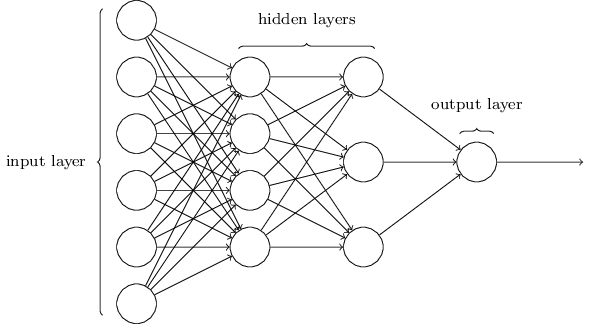 for l=1, 2, … L:
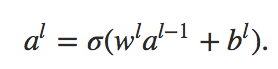 for l=L,L-1,…1:
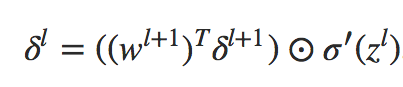 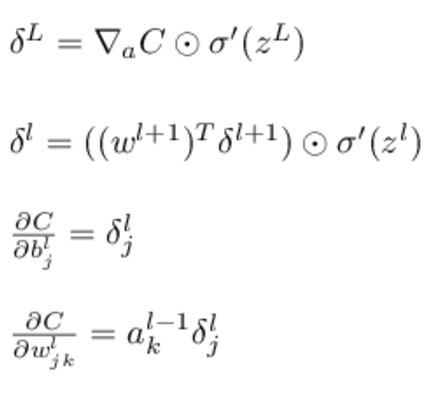 6
Modern ANNs
Use of softmax and entropic loss instead of quadratic loss.
Use of alternate non-linearities
reLU and hyperbolic tangent
Better understanding of weight initialization
Ability to explore architectures rapidly
7
How can we generalize BackProp to other ANNs?
Deep Neural Network Toolkits: What’s Under the Hood?
8
Recap: weight updates for multilayer ANN
How can we generalize BackProp to other ANNs?
For nodes k in output layer:
“Propagate errors backward”
BACKPROP
For nodes j in hidden layer:
Can carry this recursion out further if you have multiple hidden layers
For all weights:
9
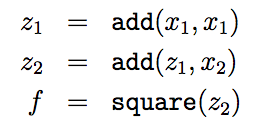 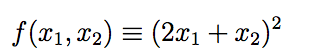 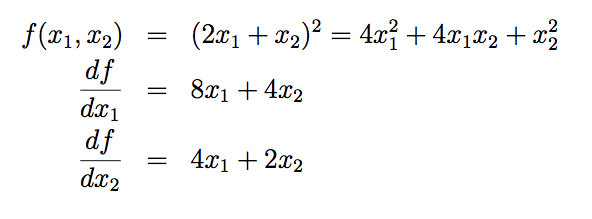 10
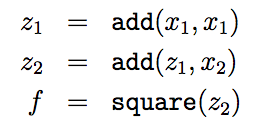 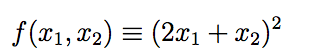 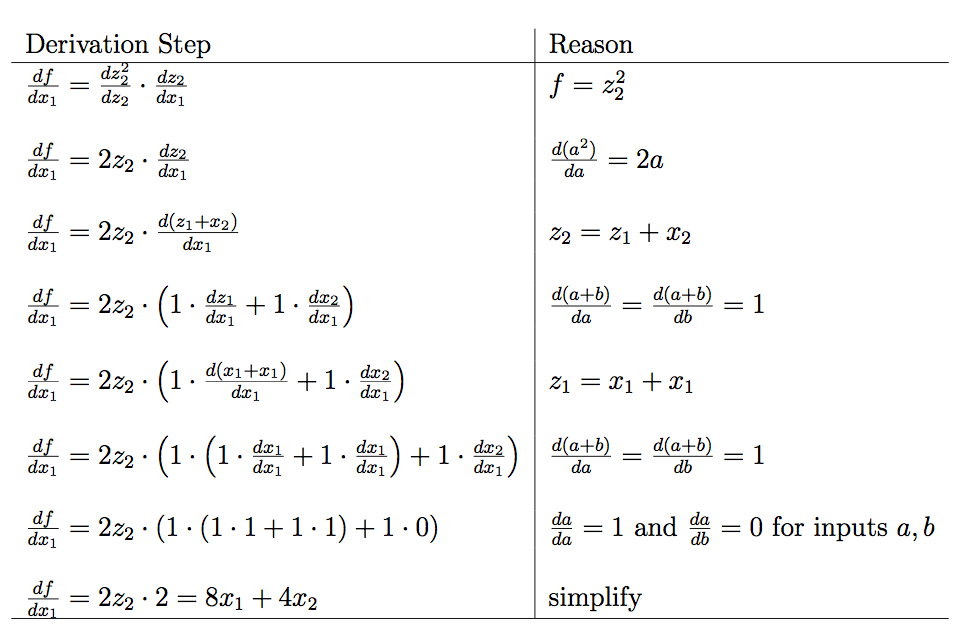 11
…
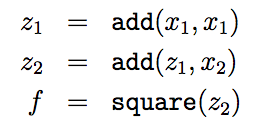 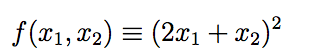 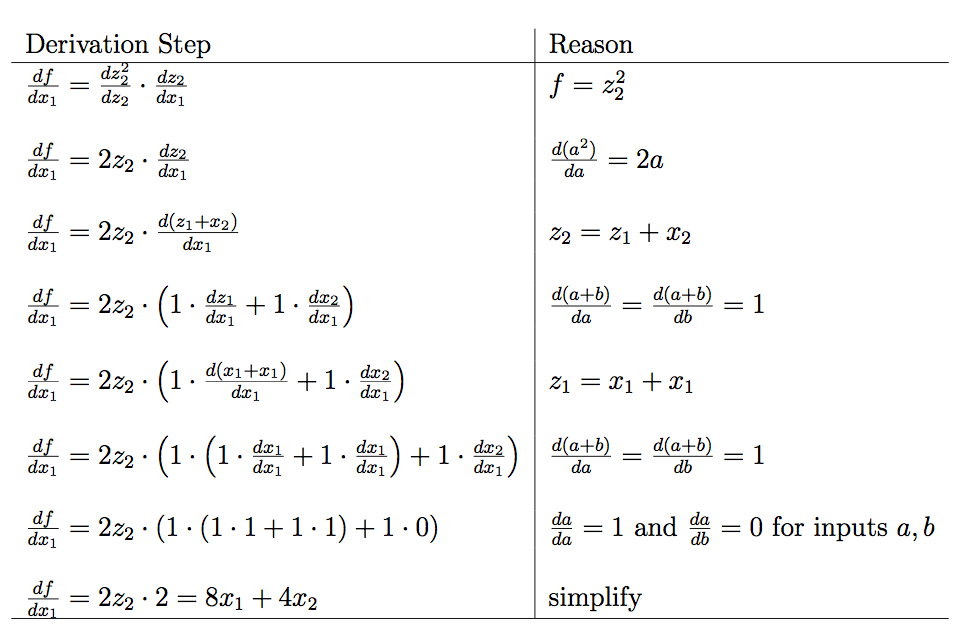 12
https://justindomke.wordpress.com/
Generalizing backprop
e.g.
Starting point: a function of n variables
Step 1: code your function as a series of assignments 
Step 2: back propagate by going thru the list in reverse order, starting with…

…and using the chain rule
Step 1: forward
inputs:
Wengert list
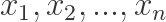 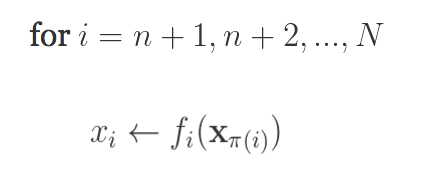 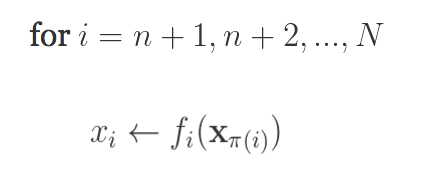 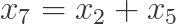 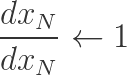 return
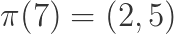 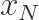 A function
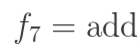 Step 1: backprop
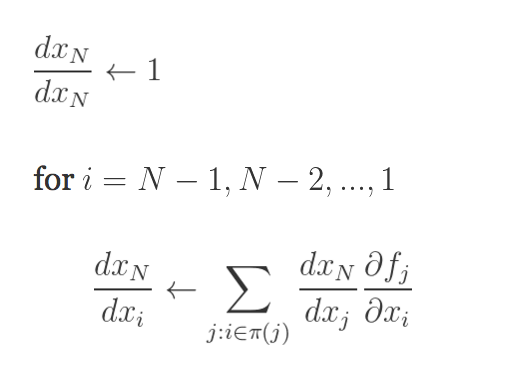 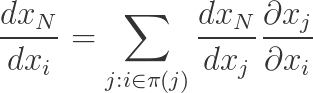 Computed in previous step
13
Recap: logistic regression with SGD
Let X be a matrix with k examples
Let wi be the input weights for the i-th hidden unit
Then Z = X W is output (pre-sigmoid) for all m units
for all k examples
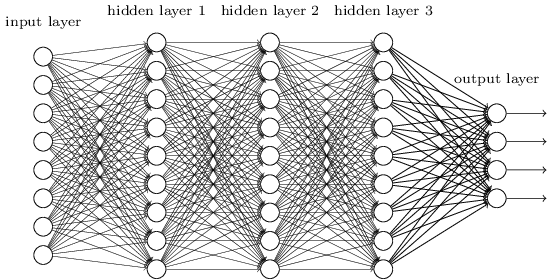 There’s a lot of chances to do this in parallel…. with  parallel matrix multiplication
XW =
14
Example: 2-layer neural network
Step 1: forward
inputs:
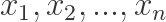 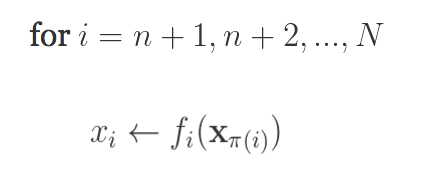 X is N*D, W1 is D*H, B1 is 1*H, W2 is H*K, …
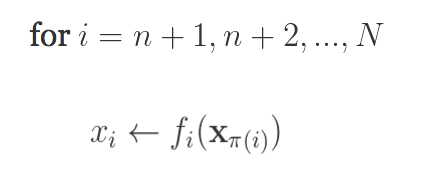 Inputs: X,W1,B1,W2,B2
Z1a = mul(X,W1)        // matrix mult
Z1b = add*(Z1a,B1)      // add bias vec
A1 = tanh(Z1b)            //element-wise
Z2a = mul(A1,W2) 
Z2b = add*(Z2a,B2) 
A2 = tanh(Z2b)           // element-wise
P = softMax(A2)         // vec to vec
C = crossEntY(P)        // cost function
Z1a is N*H
return
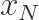 Z1b is N*H
Step 1: backprop
A1 is N*H
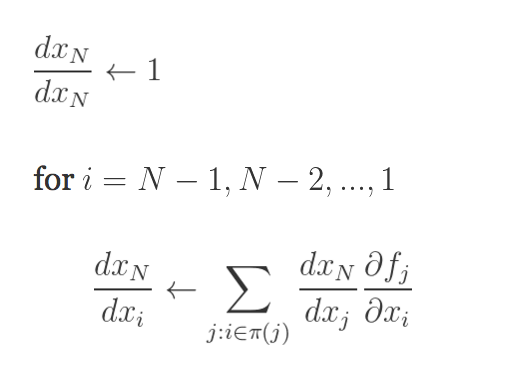 Z2a is N*K
Z2b is N*K
A2 is N*K
P is N*K
C is a scalar
Target Y; N examples; K outs; D feats, H hidden
15
Example: 2-layer neural network
Step 1: forward
inputs:
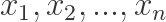 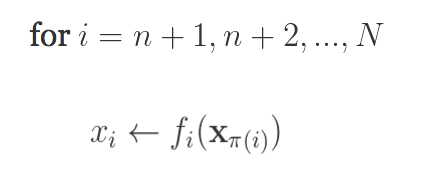 dC/dC = 1
dC/dP = dC/dC * dCrossEntY/dP
dC/dA2 = dC/dP * dsoftmax/dA2
dC/Z2b = dC/dA2 * dtanh/dZ2b
dC/dZ2a = dC/dZ2b * dadd*/dZ2a
dC/dB2 = dC/dZ2b * dadd*/dB2
dC/dA1 = …
N*K
Inputs: X,W1,B1,W2,B2
Z1a = mul(X,W1)        // matrix mult
Z1b = add*(Z1a,B1)      // add bias vec
A1 = tanh(Z1b)            //element-wise
Z2a = mul(A1,W2) 
Z2b = add*(Z2a,B2) 
A2 = tanh(Z2b)           // element-wise
P = softMax(A2)         // vec to vec
C = crossEntY(P)        // cost function
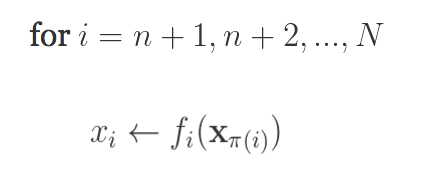 (N*K) * (K*K)
return
(N*K)
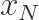 Step 1: backprop
N*H
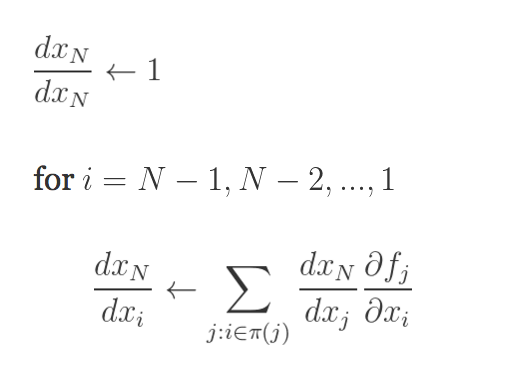 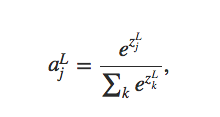 Target Y; N rows; K outs; D feats, H hidden
16
Example: 2-layer neural network
W1
X
mul
dC/dC = 1
dC/dP = dC/dC * dCrossEntY/dP
dC/dA2 = dC/dP * dsoftmax/dA2
dC/dZ2b = dC/dA2 * dtanh/dZ2b
dC/dZ2a = dC/dZ2b * dadd*/dZ2a
dC/dB2 = dC/dZ2b * dadd*/dB2
dC/dA1 = dC/dZ2a *dmul/dA1
dC/dW2 = dC/dZ2a *dmul/dW2

dC/dZ1b = dC/dA1 * dtanh/dZ1b
dC/dZ1a = dC/dZ1b * dadd*/dZ1a
dC/dB1 = dC/dZ1b * dadd*/dB1
dC/dX = dC/dZ1a * dmul*/dZ1a
dC/dW1 = dC/dZ1a * dmul*/dW1
Z1a
B1
add
Z1b
tanh
W2
A1
mul
Z2a
B2
add
Z2b
tanh
A2
softmax
P
crossentY
C
17
Example: 2-layer neural network
Step 1: forward
inputs:
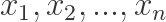 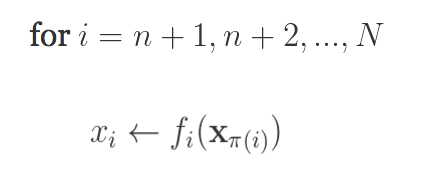 dC/dC = 1
dC/dP = dC/dC * dCrossEntY/dP
dC/dA2 = dC/dP * dsoftmax/dA2
dC/Z2b = dC/dA2 * dtanh/dZ2b
dC/dZ2a = dC/dZ2b * dadd*/dZ2a 
dC/dB2 = dC/dZ2b * dadd*/dB2
dC/dA1 = …
N*K
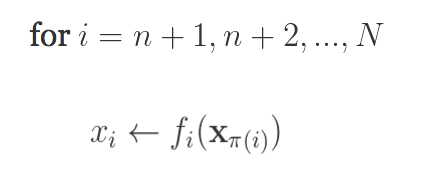 Inputs: X,W1,B1,W2,B2
Z1a = mul(X,W1)        // matrix mult
Z1b = add(Z11,B1)      // add bias vec
A1 = tanh(Z1b)            //element-wise
Z2a = mul(A1,W2) 
Z2b = add(Z2a,B2) 
A2 = tanh(Z2b)           // element-wise
P = softMax(A2)         // vec to vec
C = crossEntY(P)        // cost function
return
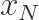 Step 1: backprop
N*H
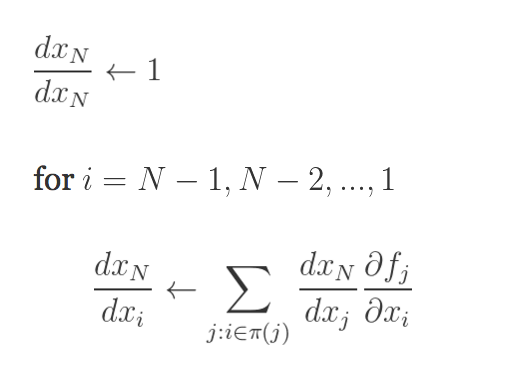 Need a backward form for each matrix operation used in forward
Target Y; N rows; K outs; D feats, H hidden
18
Example: 2-layer neural network
Step 1: forward
inputs:
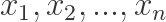 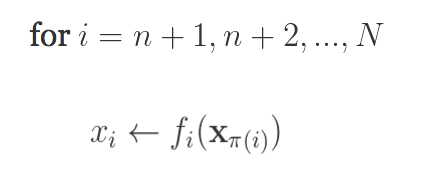 dC/dC = 1
dC/dP = dC/dC * dCrossEntY/dP
dC/dA2 = dC/dP * dsoftmax/dA2
dC/Z2b = dC/dA2 * dtanh/dZ2b
dC/dZ2a = dC/dZ2b * dadd*/dZ2a 
dC/dB2 = dC/dZ2b * dadd*/dB2
dC/dA1 = …
N*K
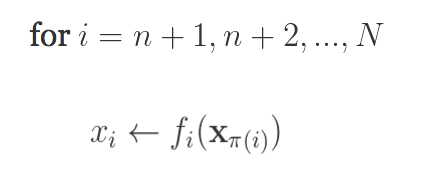 Inputs: X,W1,B1,W2,B2
Z1a = mul(X,W1)        // matrix mult
Z1b = add(Z11,B1)      // add bias vec
A1 = tanh(Z1b)            //element-wise
Z2a = mul(A1,W2) 
Z2b = add(Z2a,B2) 
A2 = tanh(Z2b)           // element-wise
P = softMax(A2)         // vec to vec
C = crossEntY(P)        // cost function
return
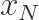 Step 1: backprop
N*H
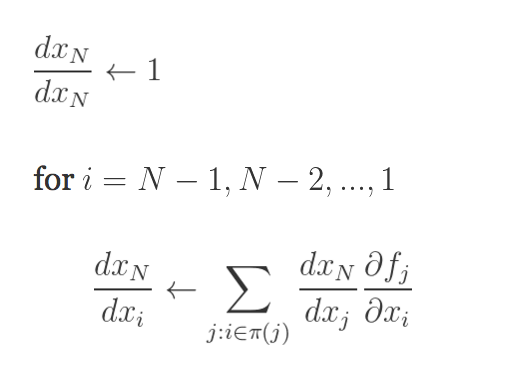 Need a backward form for each matrix operation used in forward, with respect to each argument
Target Y; N rows; K outs; D feats, H hidden
19
Example: 2-layer neural network
An autodiff package usually includes
A collection of matrix-oriented operations (mul, add*, …)
For each operation
A forward implementation
A backward implementation for each argument

It’s still a little awkward to program with a list of assignments so….
Step 1: forward
inputs:
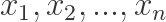 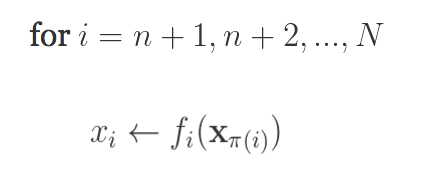 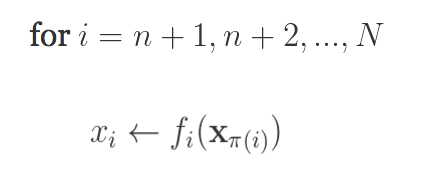 Inputs: X,W1,B1,W2,B2
Z1a = mul(X,W1)        // matrix mult
Z1b = add(Z11,B1)      // add bias vec
A1 = tanh(Z1b)            //element-wise
Z2a = mul(A1,W2) 
Z2b = add(Z2a,B2) 
A2 = tanh(Z2b)           // element-wise
P = softMax(A2)         // vec to vec
C = crossEntY(P)        // cost function
return
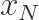 N*H
Need a backward form for each matrix operation used in forward, with respect to each argument
Target Y; N rows; K outs; D feats, H hidden
20
https://justindomke.wordpress.com/
Generalizing backprop
Starting point: a function of n variables
Step 1: code your function as a series of assignments
Step 1: forward
inputs:
Wengert list
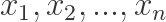 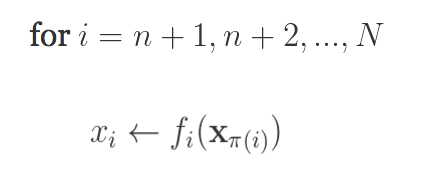 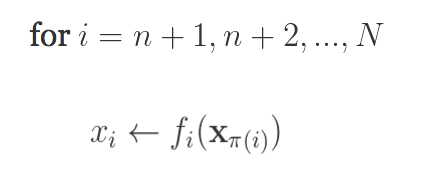 Better plan: overload your matrix operators so that when you use them in-line they build an expression graph
Convert the expression graph to a Wengert list when necessary
return
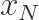 21
Some autodiff systems
22
Example: Theano
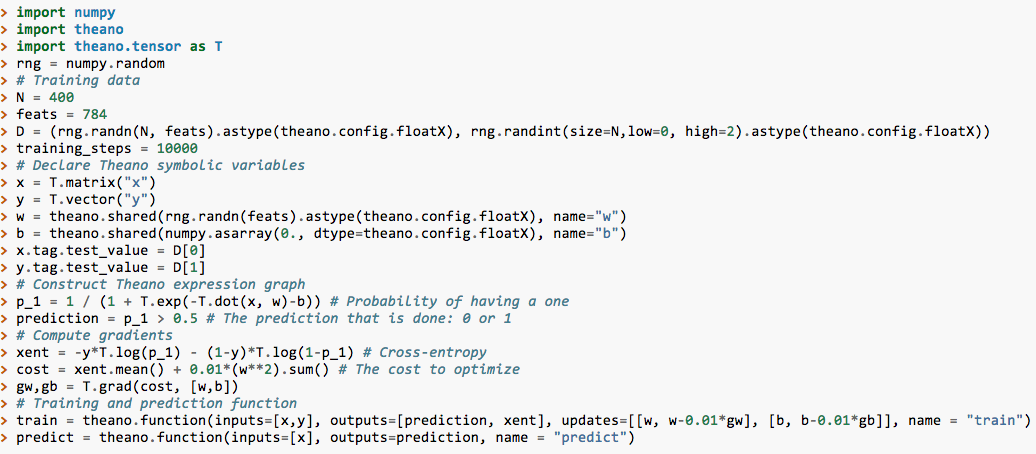 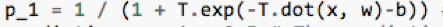 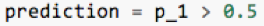 … # generate some training data
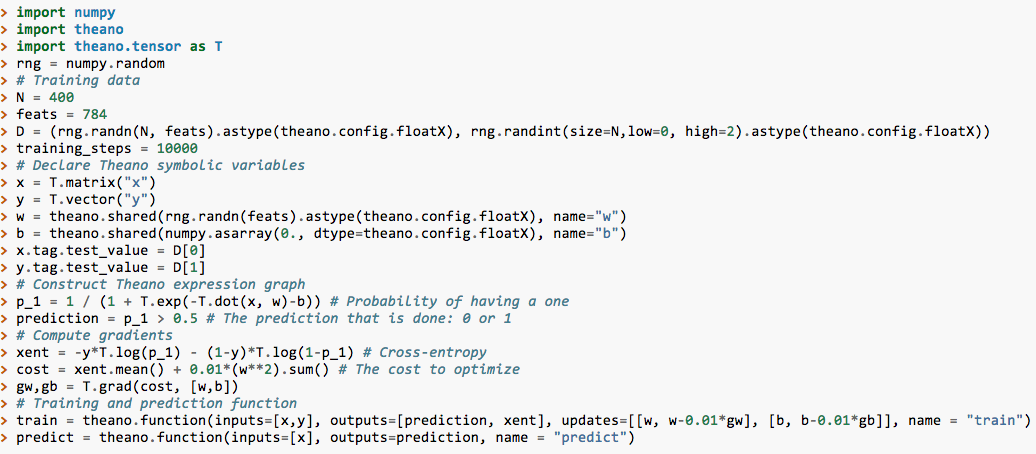 23
Example: Theano
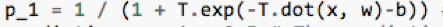 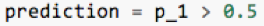 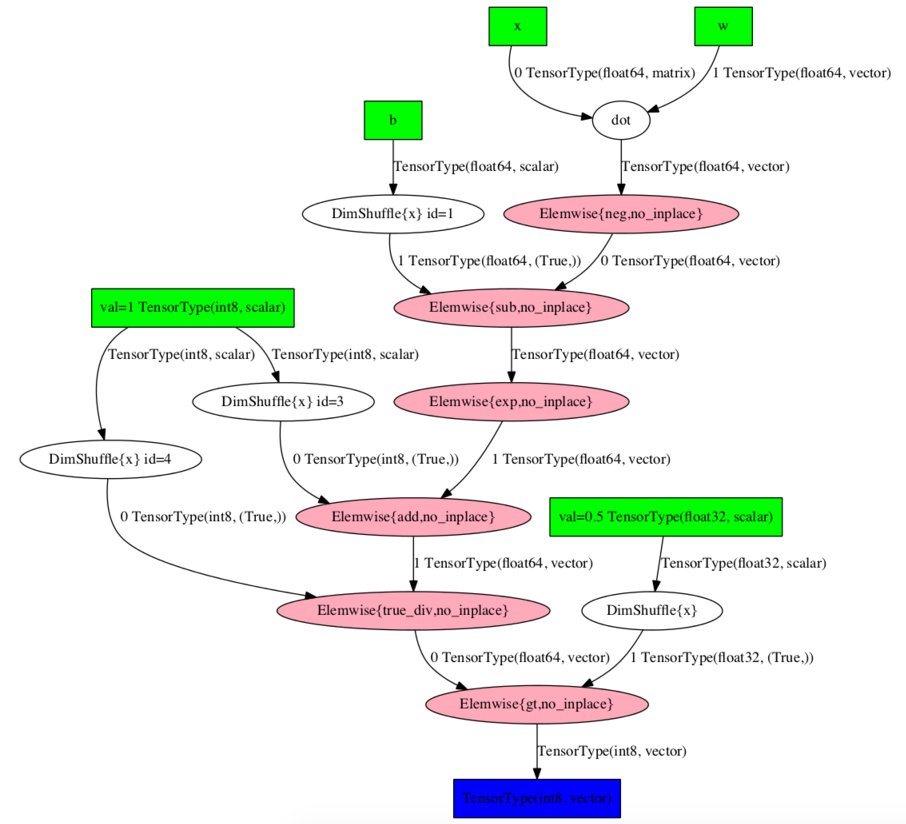 24
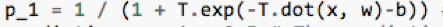 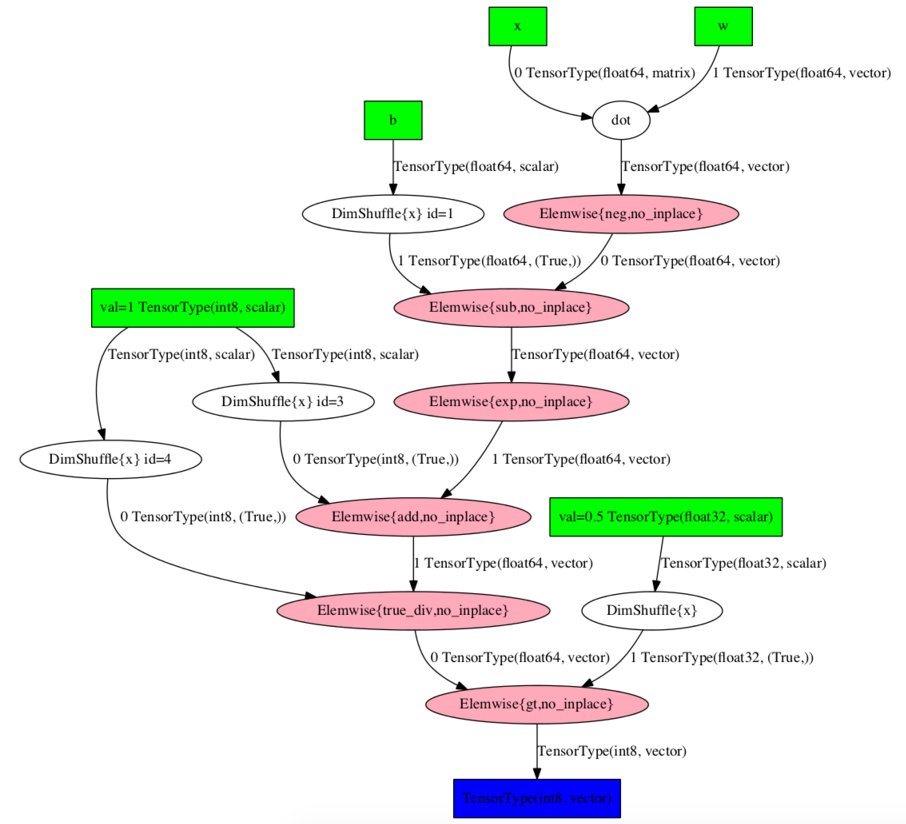 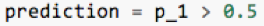 p_1
25
Example: 2-layer neural network
An autodiff package usually includes
A collection of matrix-oriented operations (mul, add*, …)
For each operation
A forward implementation
A backward implementation for each argument

A way of composing operations into expressions (often using operator overloading) which evaluate to expression trees
Expression simplification/compilation
Step 1: forward
inputs:
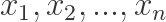 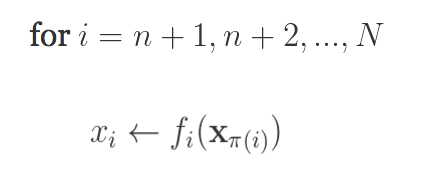 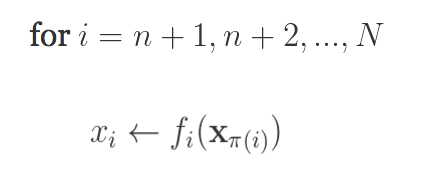 Inputs: X,W1,B1,W2,B2
Z1a = mul(X,W1)        // matrix mult
Z1b = add(Z11,B1)      // add bias vec
A1 = tanh(Z1b)            //element-wise
Z2a = mul(A1,W2) 
Z2b = add(Z2a,B2) 
A2 = tanh(Z2b)           // element-wise
P = softMax(A2)         // vec to vec
C = crossEntY(P)        // cost function
return
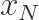 N*H
26
Some tools that use autodiff
Theano: 
Univ Montreal system, Python-based, first version 2007 now v0.8, integrated with GPUs
Many libraries build over Theano (Lasagne, Keras, Blocks..)
Torch:
Collobert et al, used heavily at Facebook, based on Lua.  Similar performance-wise to Theano
TensorFlow:
Google system
Also supported by Keras
Autograd
New system which is very Pythonic, doesn’t support GPUs (yet)
…
27
Breaking down autodiff
28
Walkthru of an Autodiff Program
Matrix and vector operations are very useful
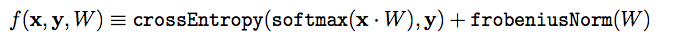 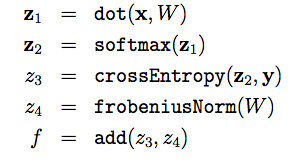 29
Walkthru of an Autodiff Program
Matrix and vector operations are very useful
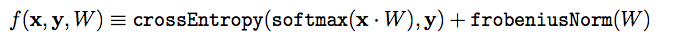 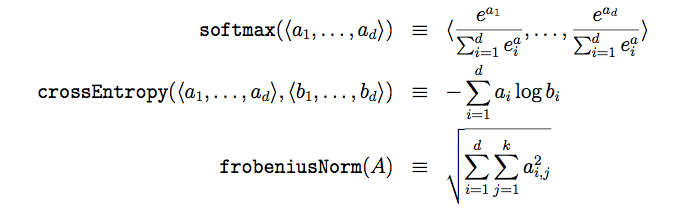 30
Walkthru of an Autodiff Program
Matrix and vector operations are very useful…but lets start with some simple scalar operations.
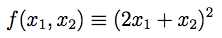 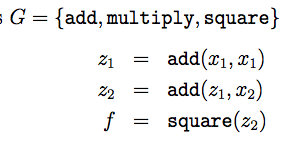 Python encoding
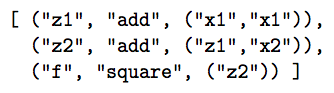 31
The Interesting Part: Evaluation and Differentiation of a Wengert list
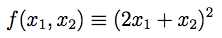 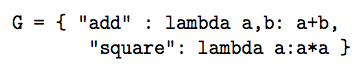 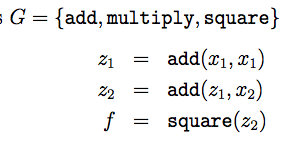 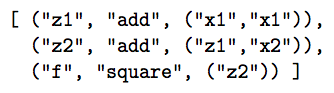 To compute f(3,7):
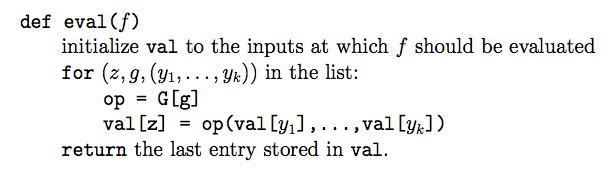 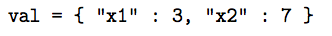 32
The Interesting Part: Evaluation and Differentiation of a Wengert list
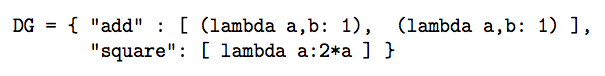 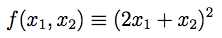 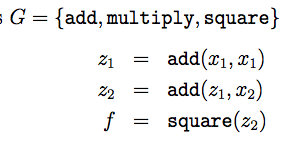 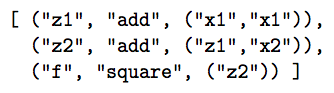 To compute f(3,7):
Populated with call to “eval”
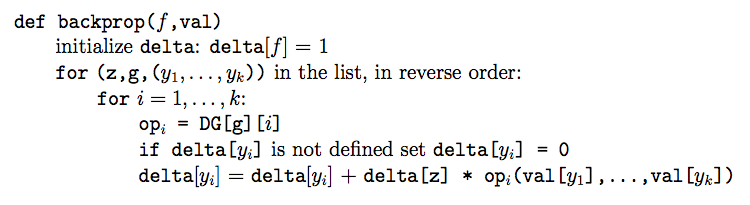 33
Differentiating a Wengert list: a simple case
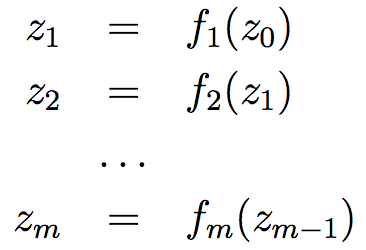 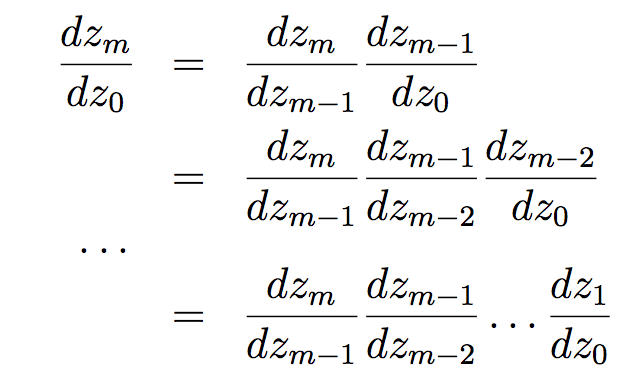 Notation:
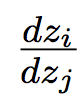 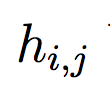 
34
Differentiating a Wengert list: a simple case
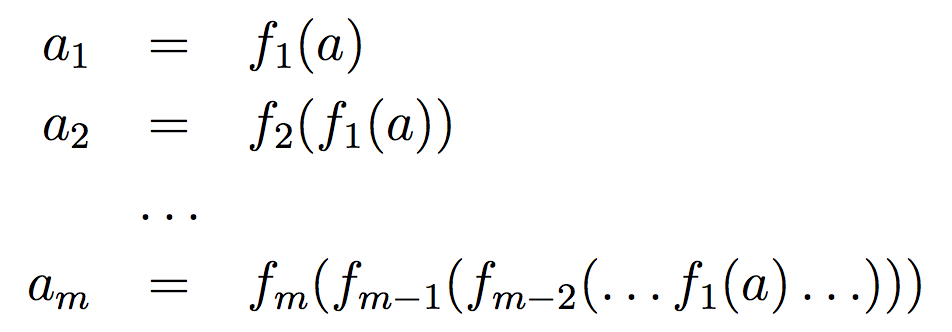 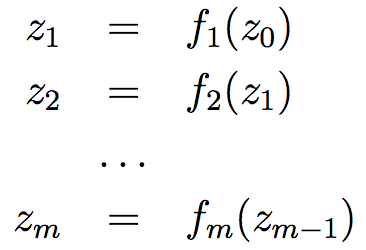 ai is the i-th ouput
on input a
Notation:
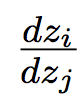 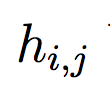 
35
Differentiating a Wengert list: a simple case
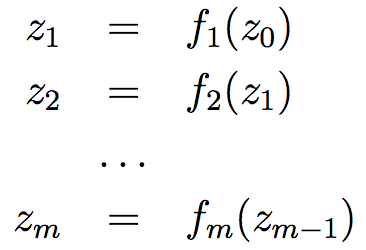 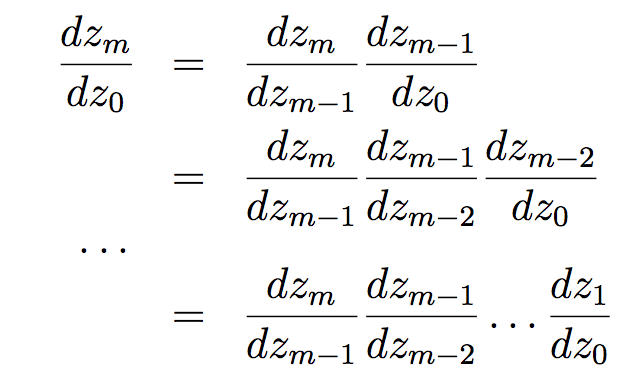 for all a
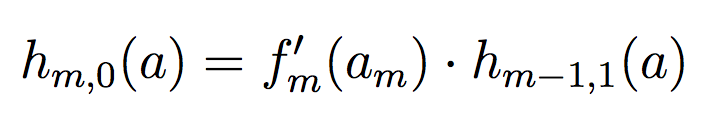 m-1,0
Notation:
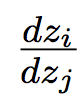 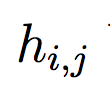 
36
Differentiating a Wengert list: a simple case
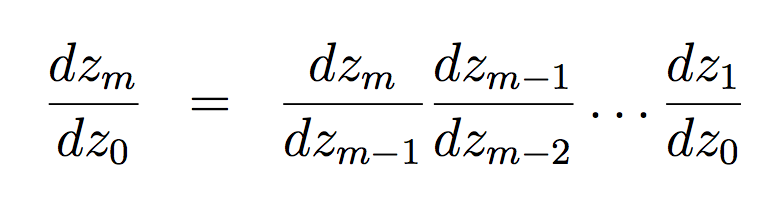 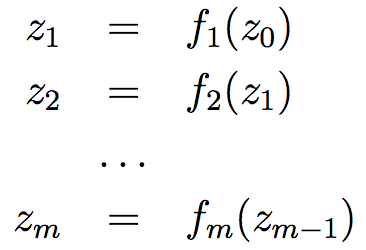 for all a
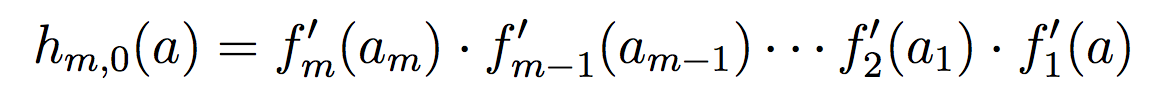 Notation:
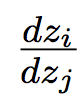 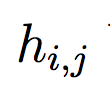 
37
Differentiating a Wengert list: a simple case
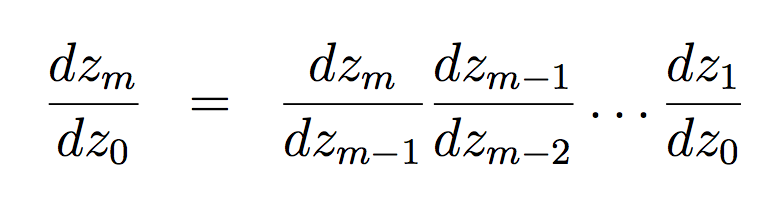 for all a
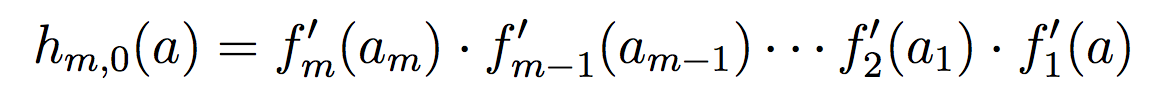 backprop routine compute order
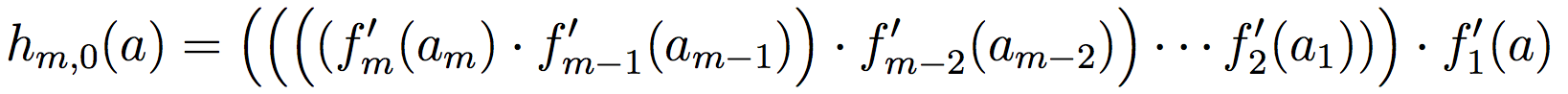 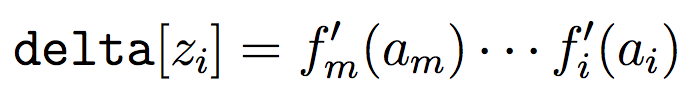 38
Differentiating a Wengert list
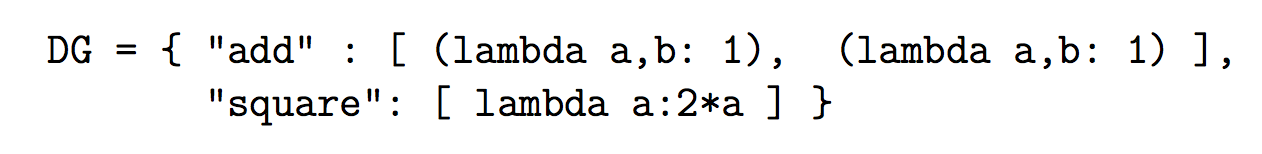 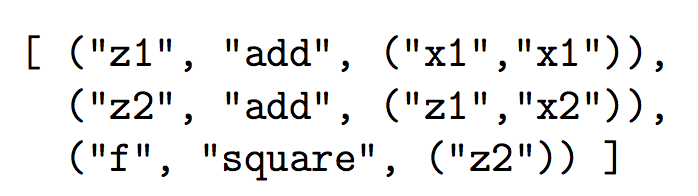 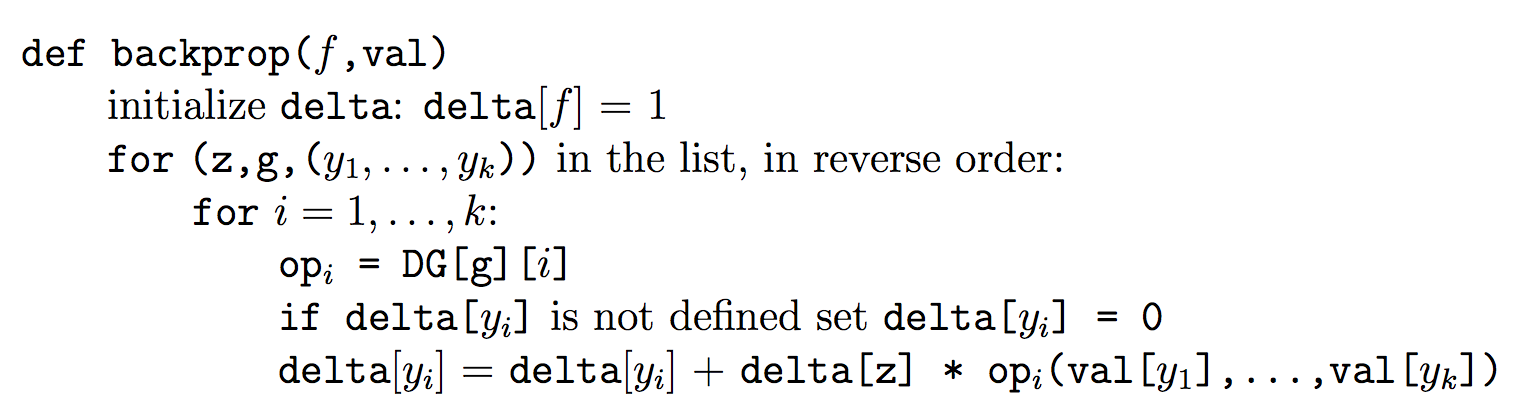 39
The Tricky Part: Constructing a List
Goal: write code like this:
Add your problem-specific functions: but just the syntax, not the G and DG definitions
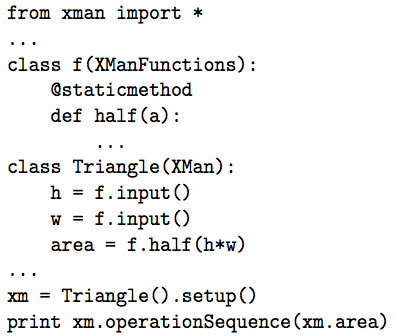 Define the function to optimize with gradient descent
Use your function
40
Python code to create a Wengert list
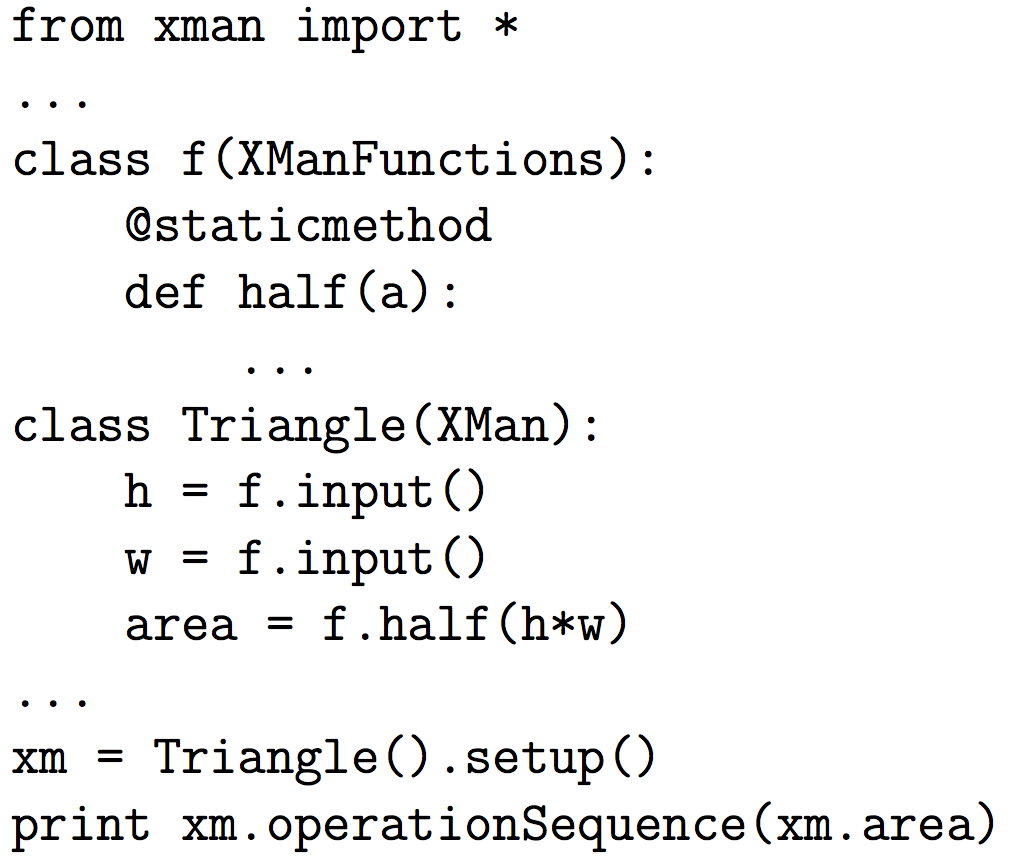 h, w, area are registers
also an automatically-named register z1 to hold h*w
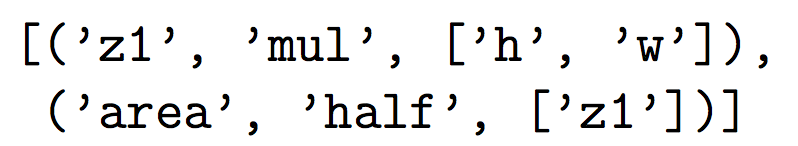 41
Python code to create a Wengert list
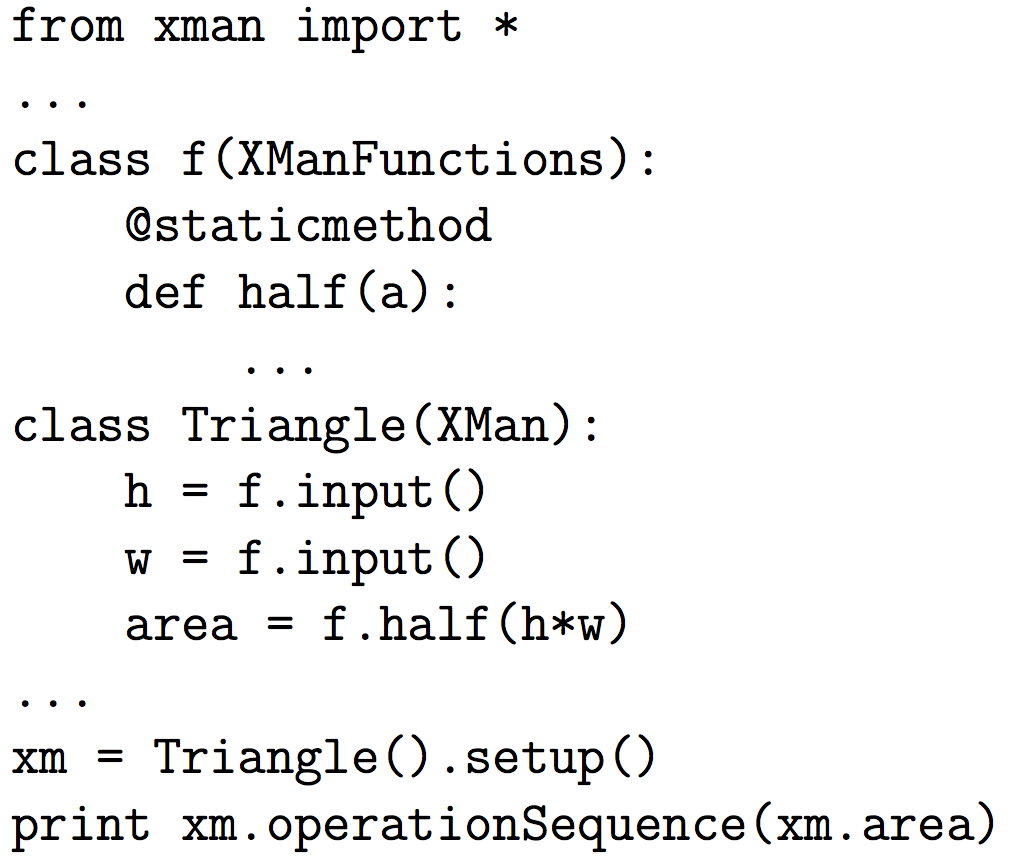 some Python hacking can use the class variable name ‘area’ and insert it into the ‘name’ field of a register
z1
and invert names for the others at setup() time
42
Python code to create a Wengert list
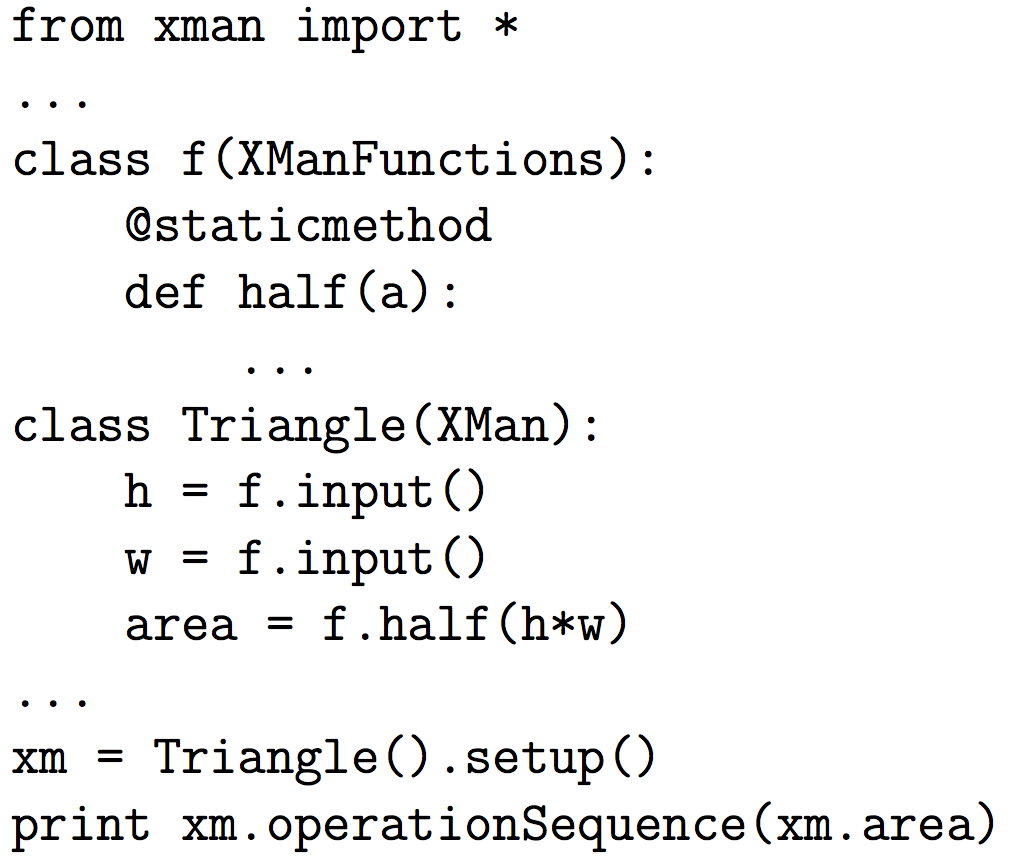 “half” is an operator
so is “mul” --- h*w  mul(h,w)
each instance of an operator points to registers that are arguments and outputs
43
Python code to create a Wengert list
h, w are registers;
mul() generates an operator
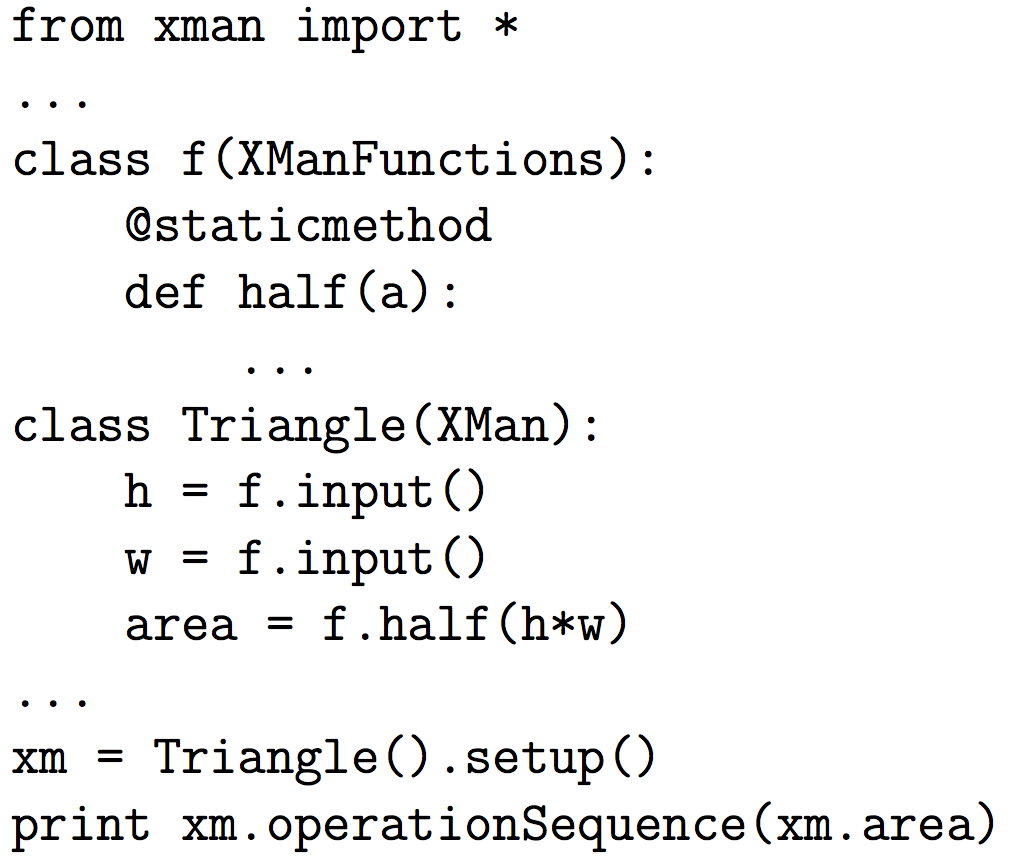 44
Python code to create a Wengert list
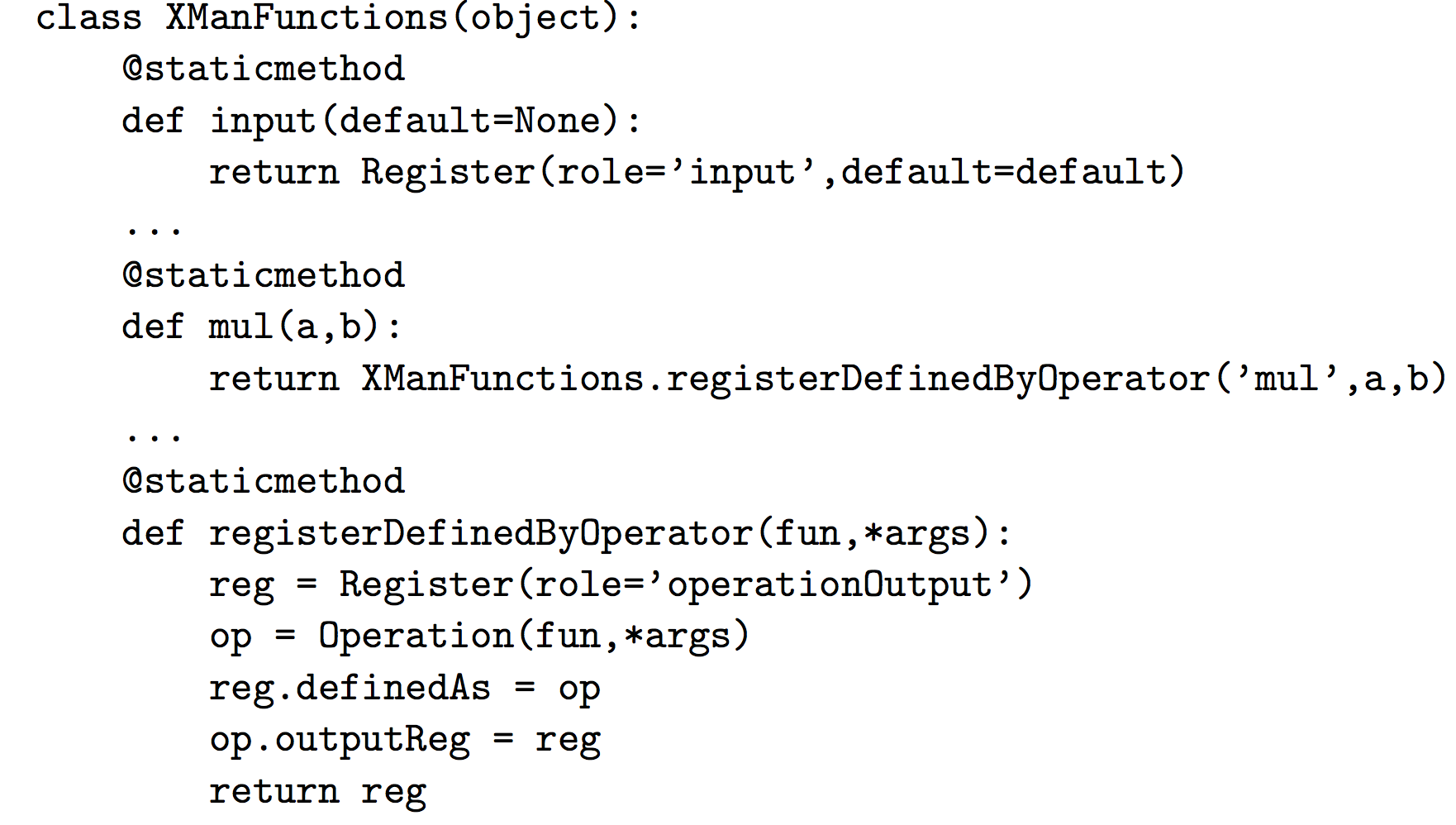 45
Even more detail….
46
More detail: xman.py
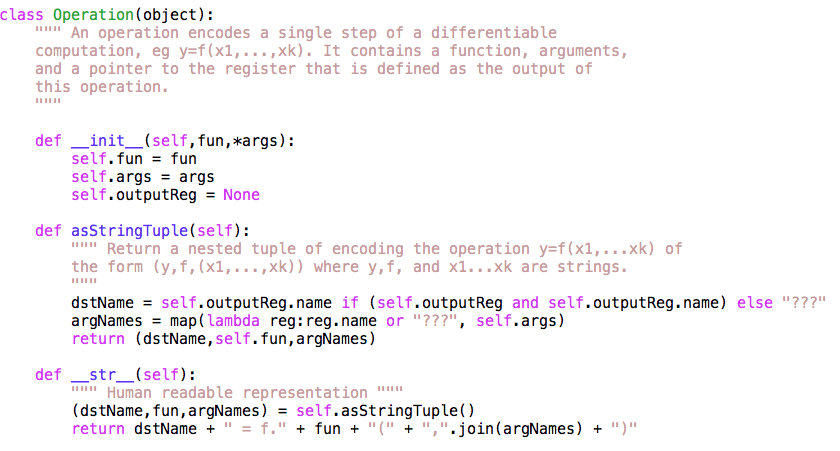 47
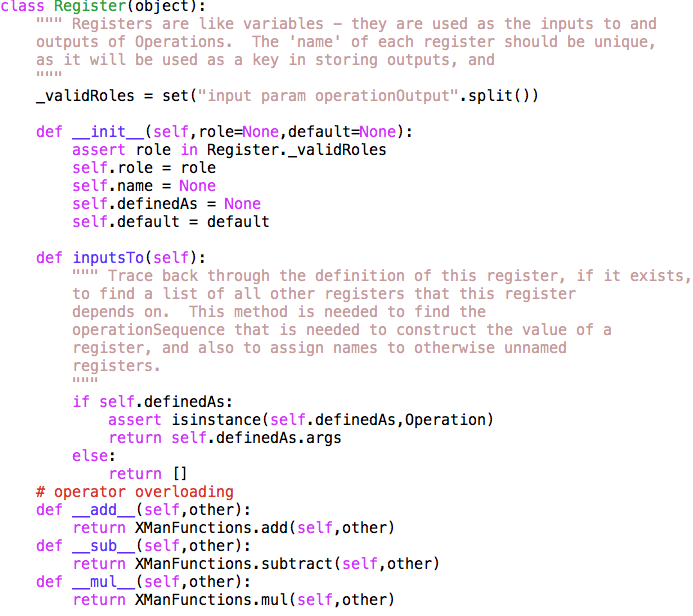 More detail
48
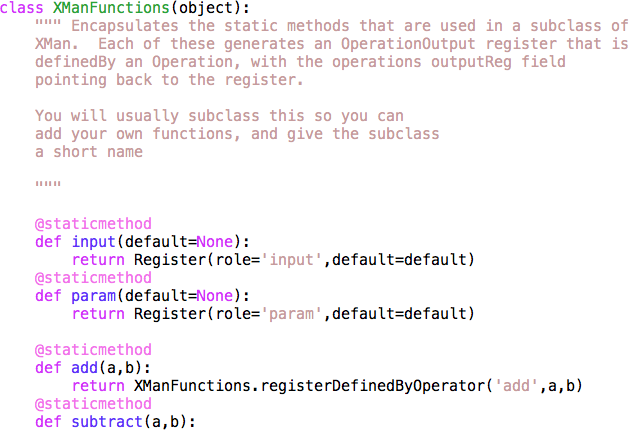 …
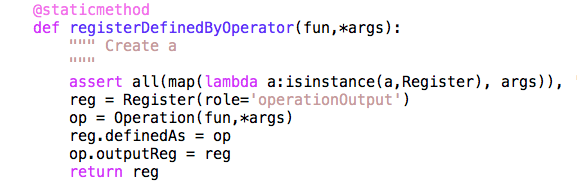 …
49
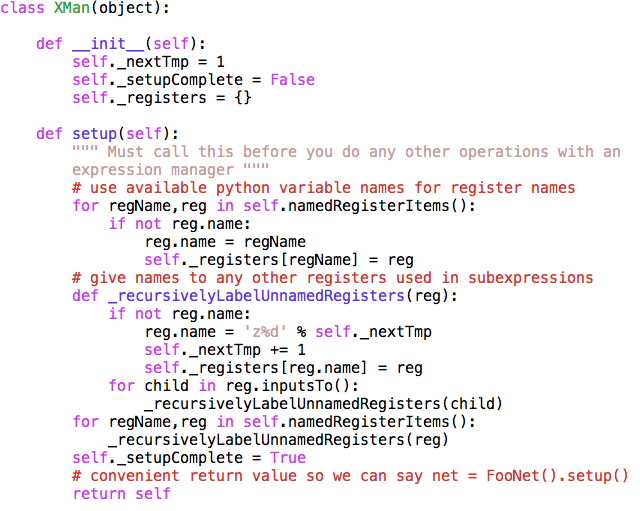 …
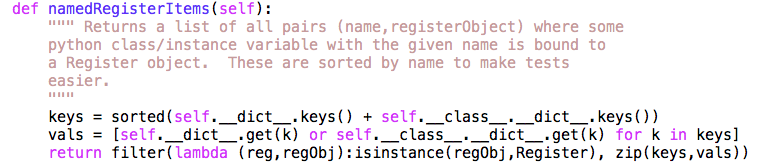 50
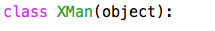 …
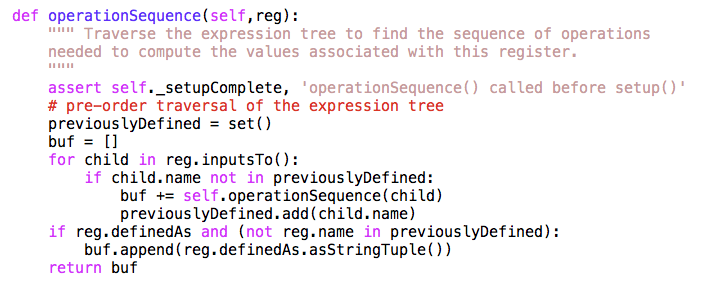 51
Using xman.py
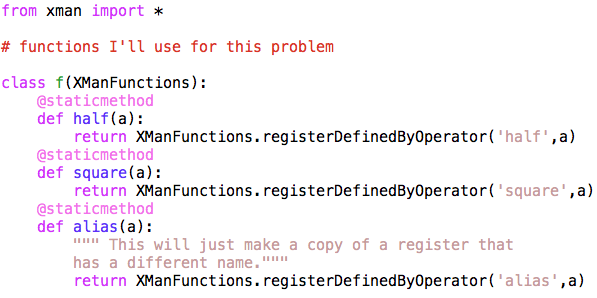 52
Using xman.py
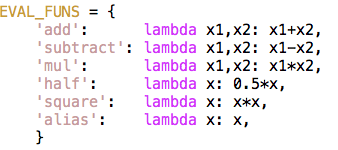 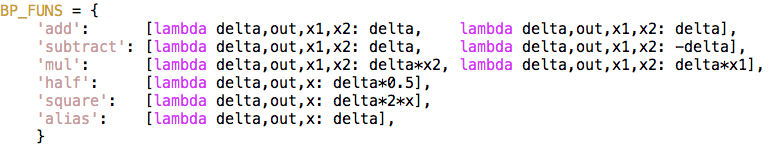 53
Using xman.py
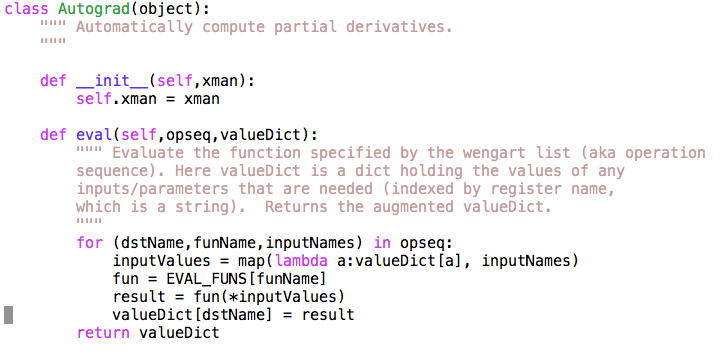 54
Using xman.py
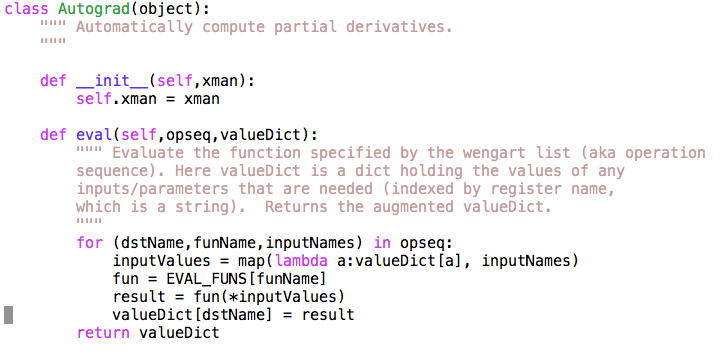 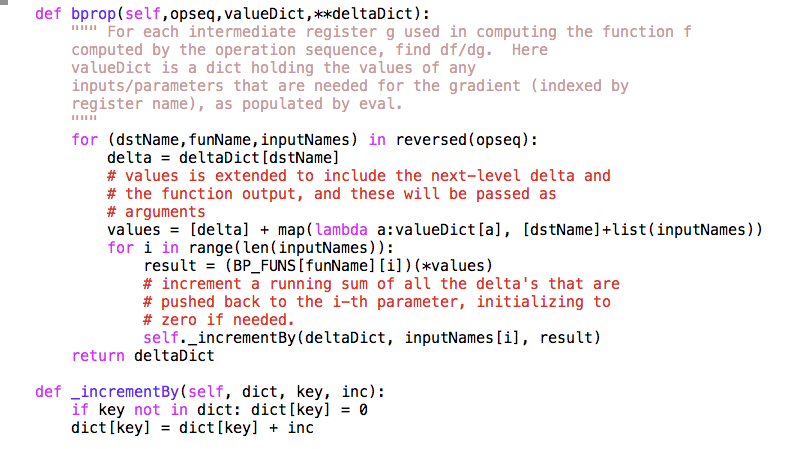 …
55
Using xman.py – like Guinea Pig
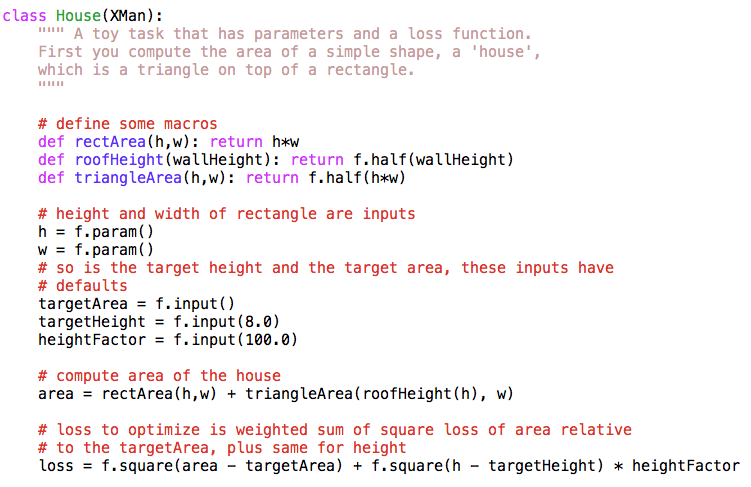 56
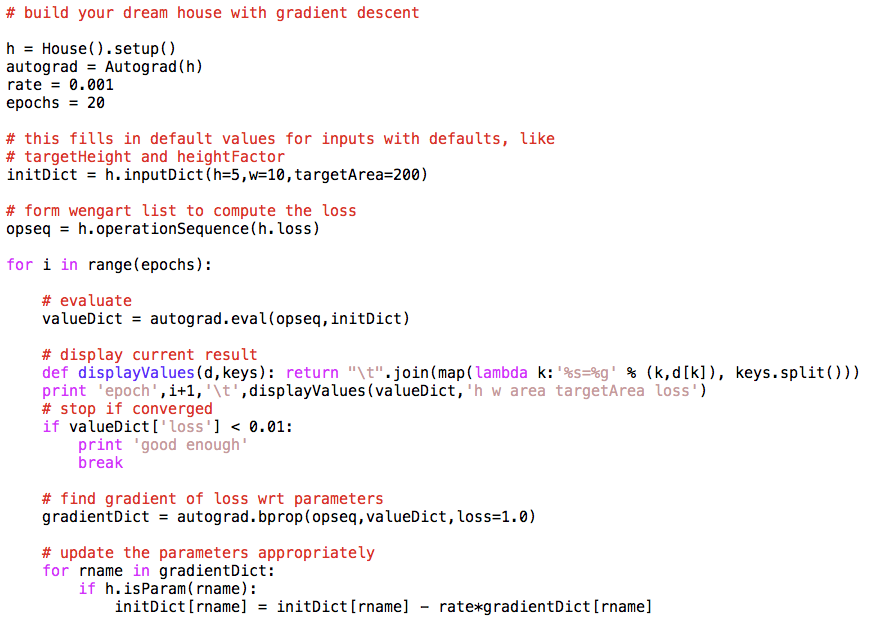 Using xman.py
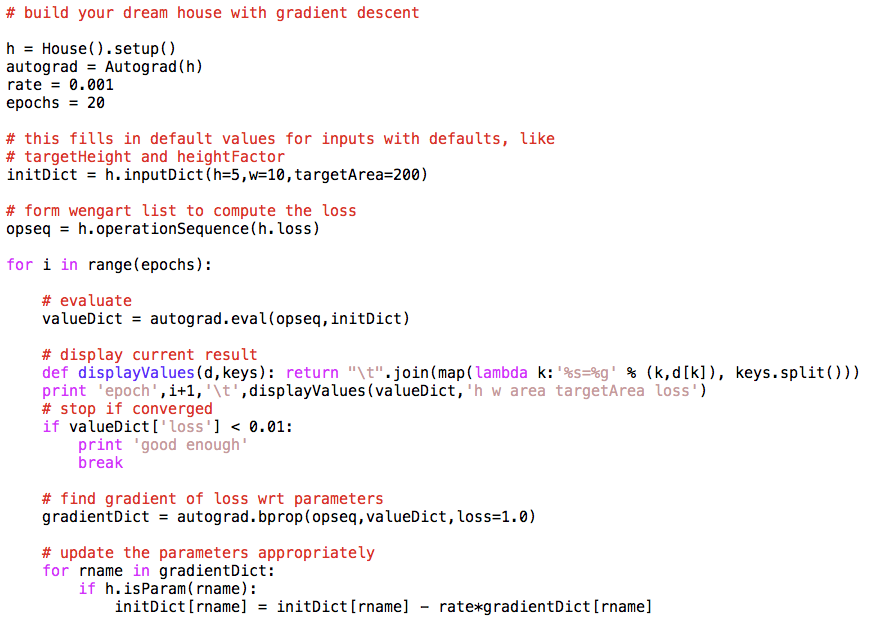 57
An Xman instance and a loop
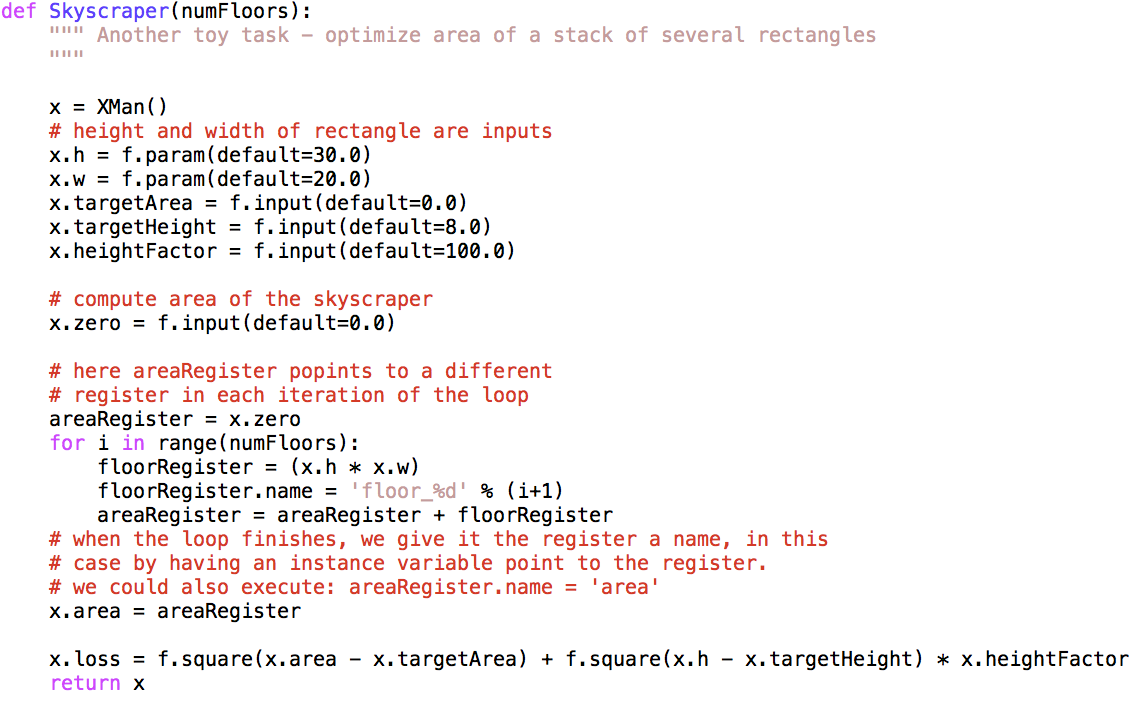 58
Modern ANNs
Use of softmax and entropic loss instead of quadratic loss.
Use of alternate non-linearities
reLU and hyperbolic tangent
Better understanding of weight initialization
Ability to explore architectures rapidly
59
Recurrent Neural Networks
60
Motivation: what about sequence prediction?
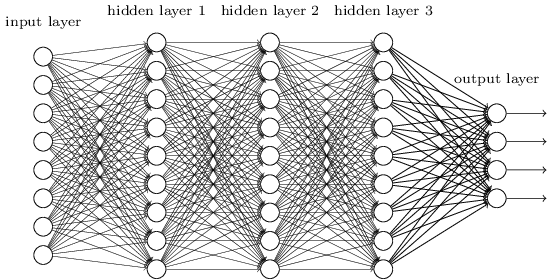 What can I do when input size and output size vary?
61
Motivation: what about sequence prediction?
h
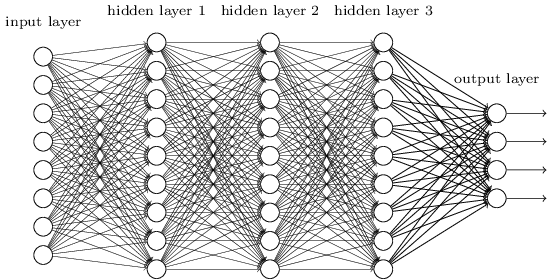 A
x
62
Architecture for an RNN
Some information is passed from one subunit to the next
Sequence of outputs
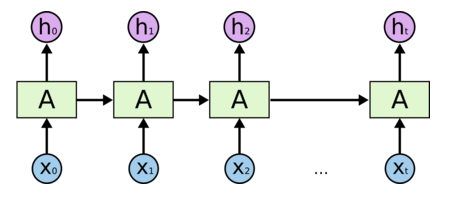 Sequence of inputs
Start of sequence marker
End of sequence marker
63
http://colah.github.io/posts/2015-08-Understanding-LSTMs/
Architecture for an 1980’s RNN
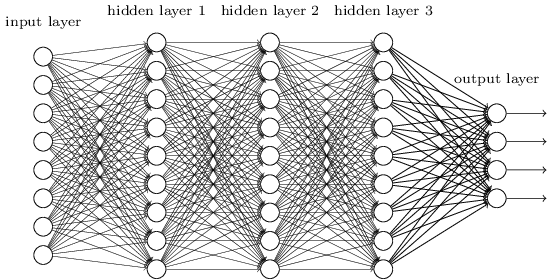 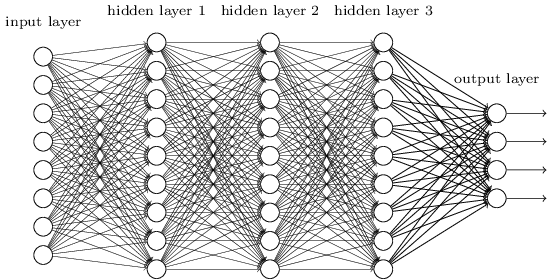 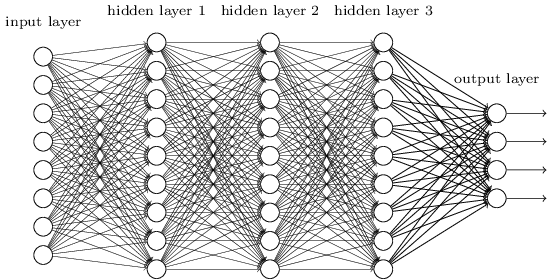 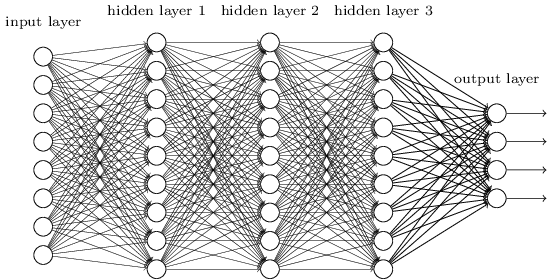 …
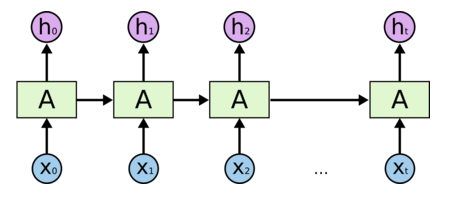 Problem with this: it’s extremely deep and very hard to train
64
Architecture for an LSTM
“Bits of memory”
Longterm-short term model
Decide what to forget
Decide what to insert
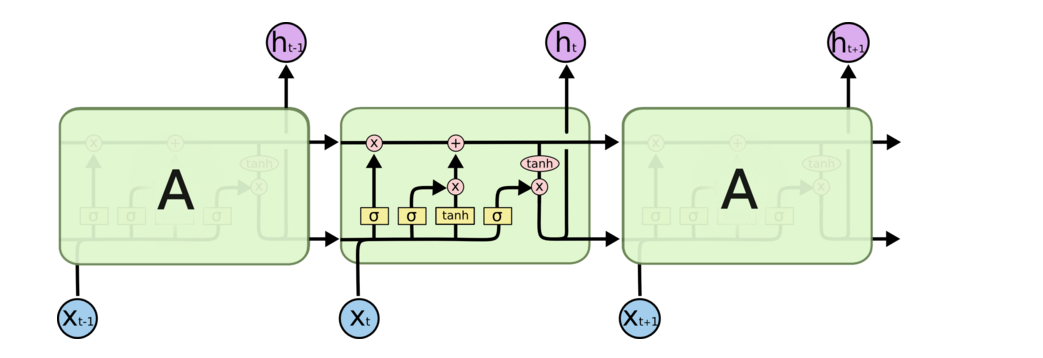 Combine with transformed xt
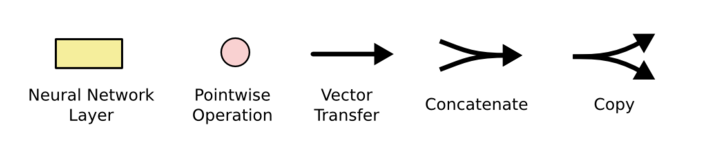 σ:  output in [0,1]
tanh: output in [-1,+1]
65
http://colah.github.io/posts/2015-08-Understanding-LSTMs/
[Speaker Notes: Info is transferred down the chain, not just propagated
Decide when to insert imformation from input into the “backbone”]
Walkthrough
What part of memory to “forget” – zero means forget this bit
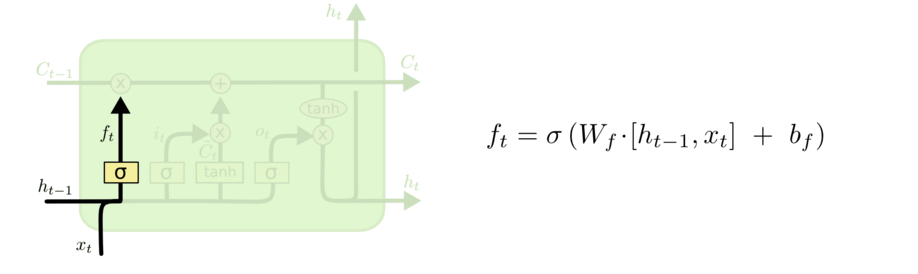 66
Walkthrough
What bits to insert into the next states
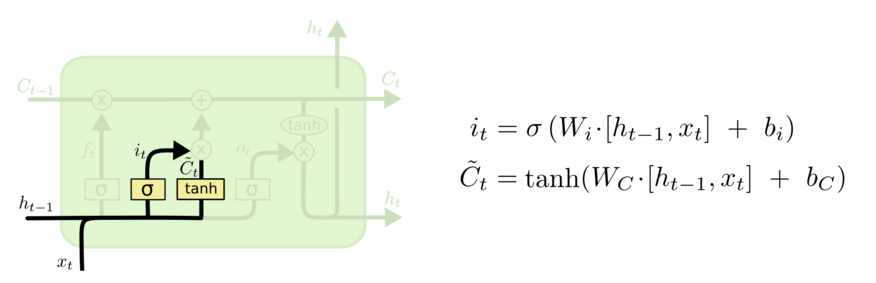 What content to store into the next state
67
http://colah.github.io/posts/2015-08-Understanding-LSTMs/
Walkthrough
Next memory cell content – mixture of not-forgotten part of previous cell and insertion
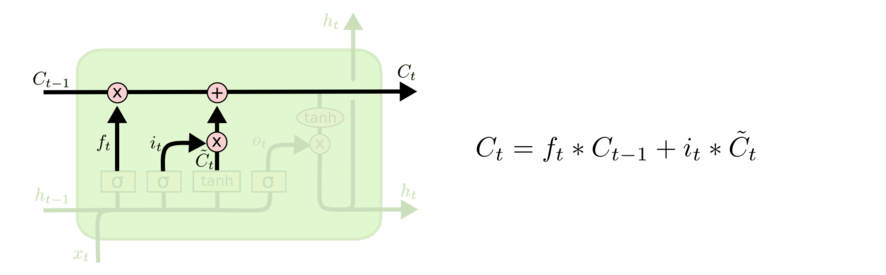 68
http://colah.github.io/posts/2015-08-Understanding-LSTMs/
Walkthrough
What part of cell to output
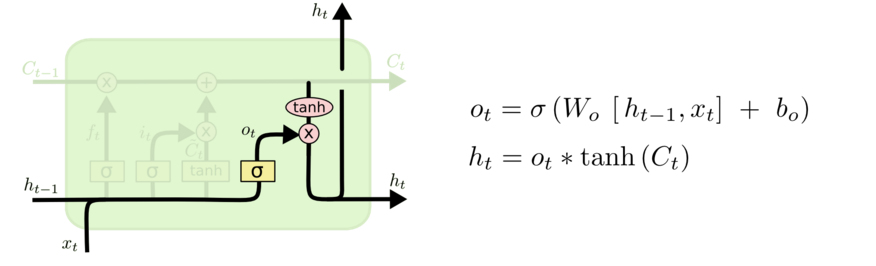 tanh maps bits to [-1,+1] range
69
http://colah.github.io/posts/2015-08-Understanding-LSTMs/
Architecture for an LSTM
(1)
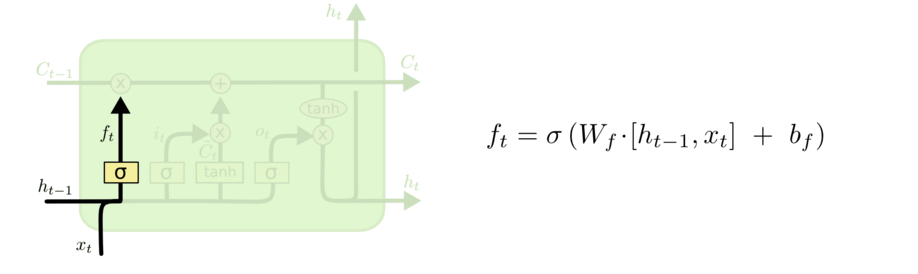 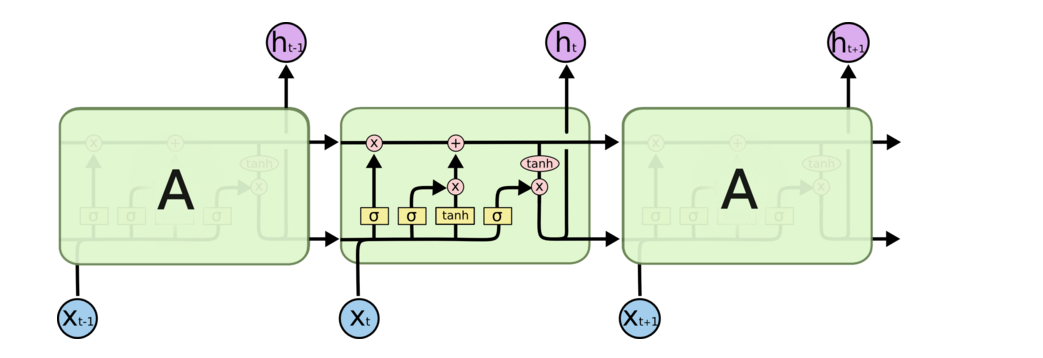 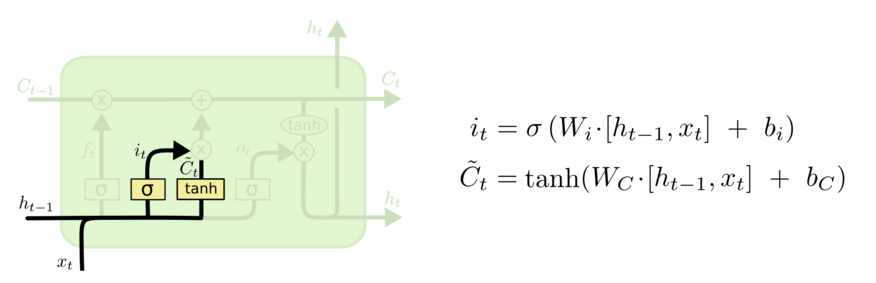 (2)
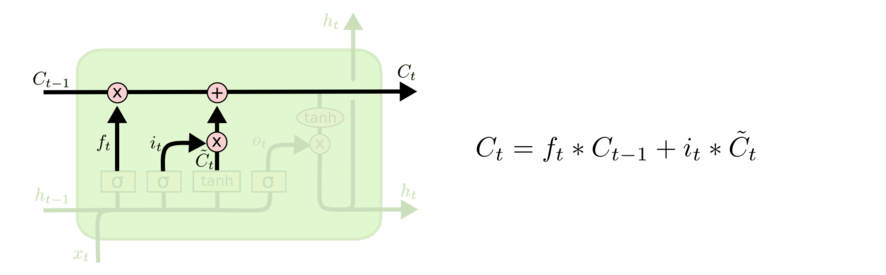 Ct-1
(3)
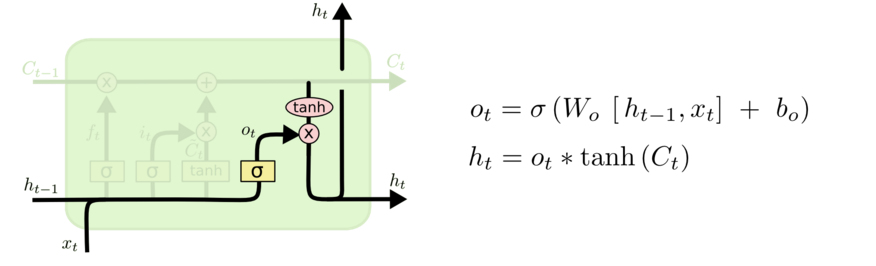 ot
it
ft
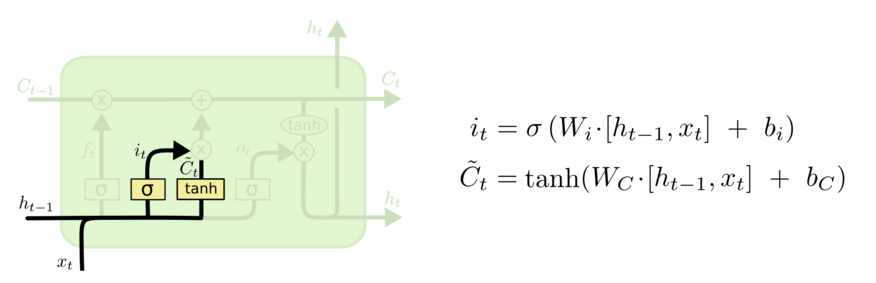 70
http://colah.github.io/posts/2015-08-Understanding-LSTMs/
[Speaker Notes: Info is transferred down the chain, not just propagated
Decide when to insert imformation from input into the “backbone”]
Implementing an LSTM
For t = 1,…,T:
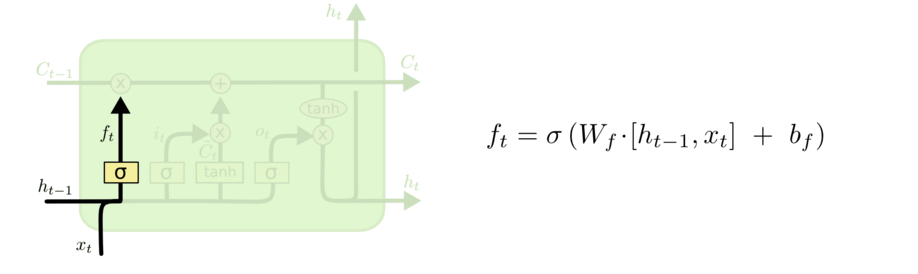 (1)
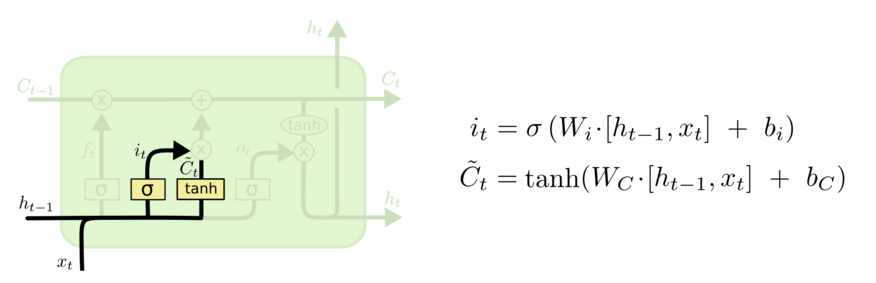 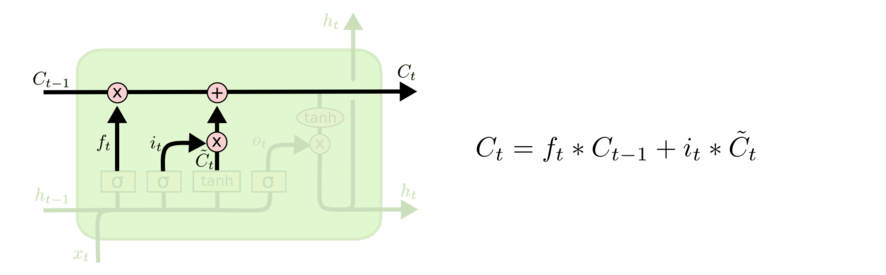 (2)
(3)
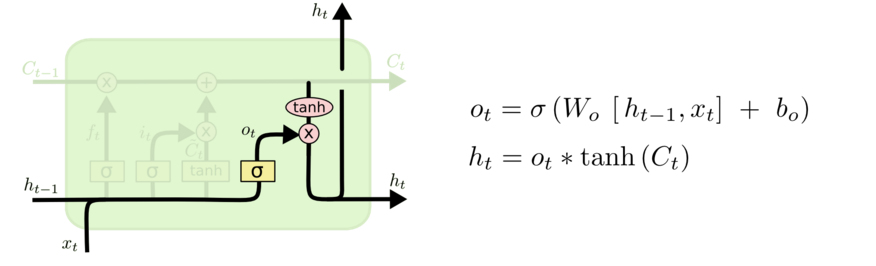 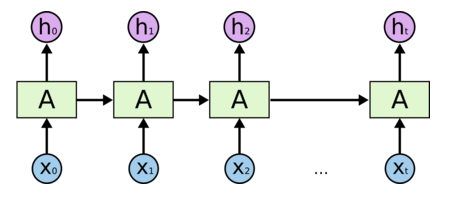 71
http://colah.github.io/posts/2015-08-Understanding-LSTMs/
[Speaker Notes: Info is transferred down the chain, not just propagated
Decide when to insert imformation from input into the “backbone”]
Some Fun LSTM Examples
72
http://karpathy.github.io/2015/05/21/rnn-effectiveness/
LSTMs can be used for other sequence tasks
sequence classification
image captioning
named entity recognition
translation
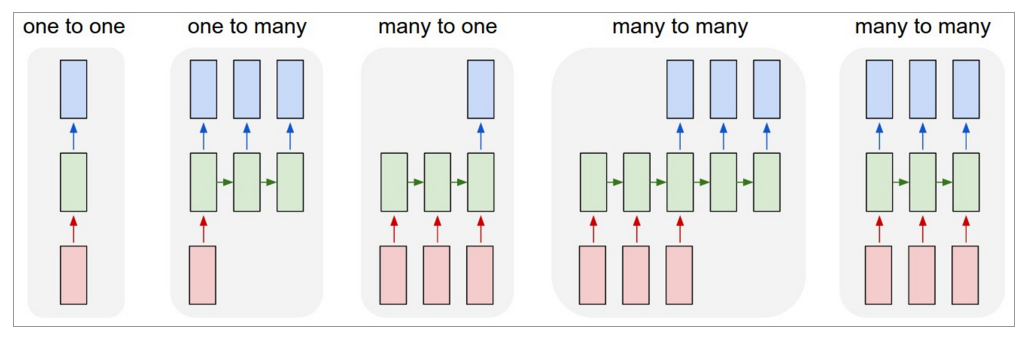 73
http://karpathy.github.io/2015/05/21/rnn-effectiveness/
Character-level language model
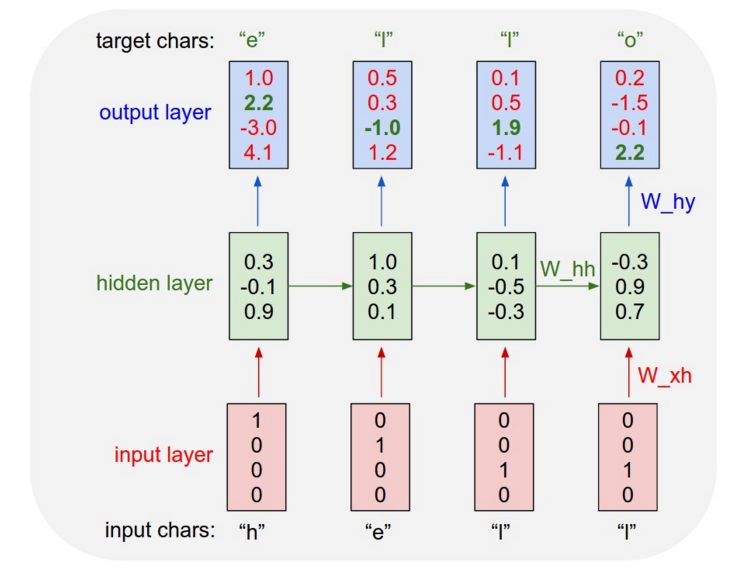 Test time:
pick a seed character sequence
generate the next character
then the next
then the next …
74
http://karpathy.github.io/2015/05/21/rnn-effectiveness/
Character-level language model
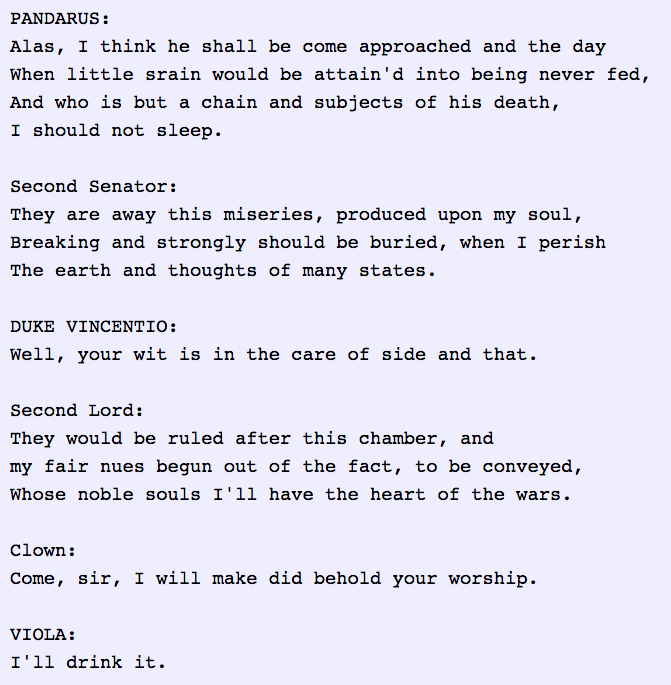 75
http://karpathy.github.io/2015/05/21/rnn-effectiveness/
Character-level language model
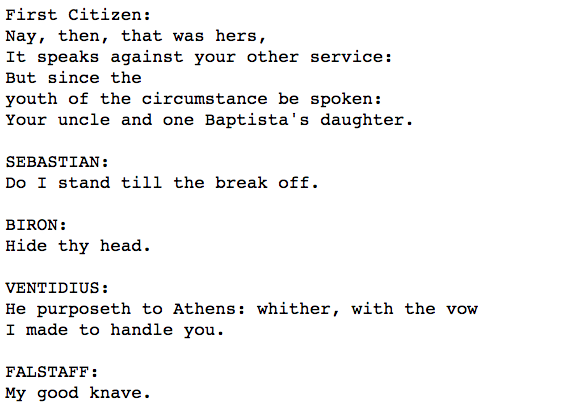 Yoav Goldberg: 
order-10 unsmoothed character n-grams
76
http://karpathy.github.io/2015/05/21/rnn-effectiveness/
Character-level language model
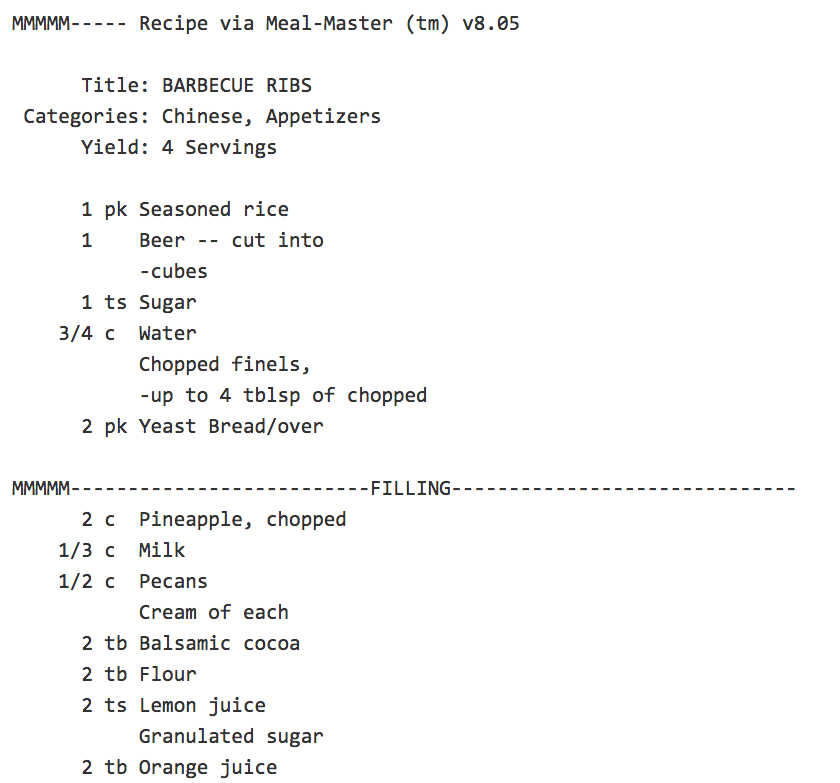 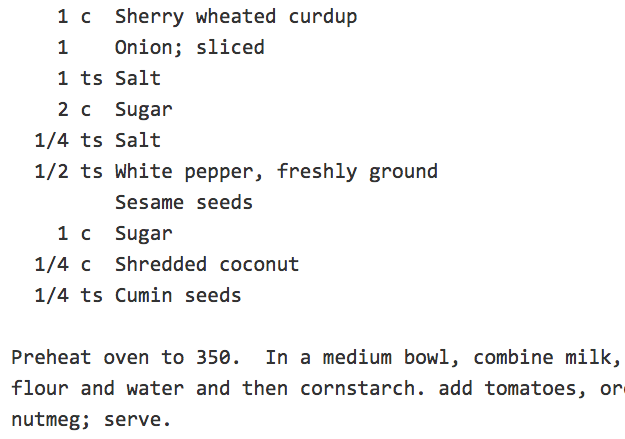 77
http://karpathy.github.io/2015/05/21/rnn-effectiveness/
Character-level language model
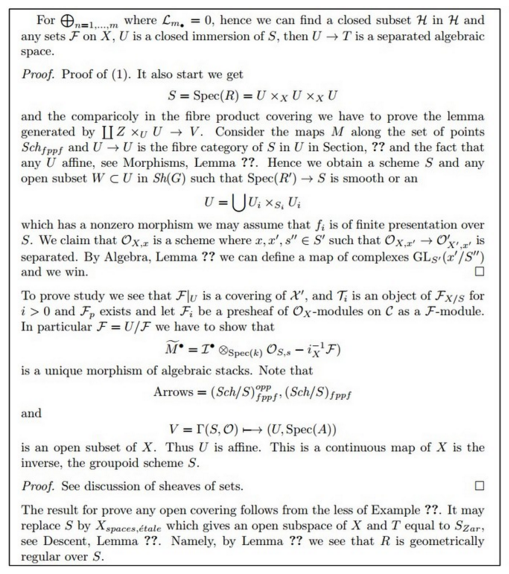 LaTeX “almost compiles”
78
http://karpathy.github.io/2015/05/21/rnn-effectiveness/
Character-level language model
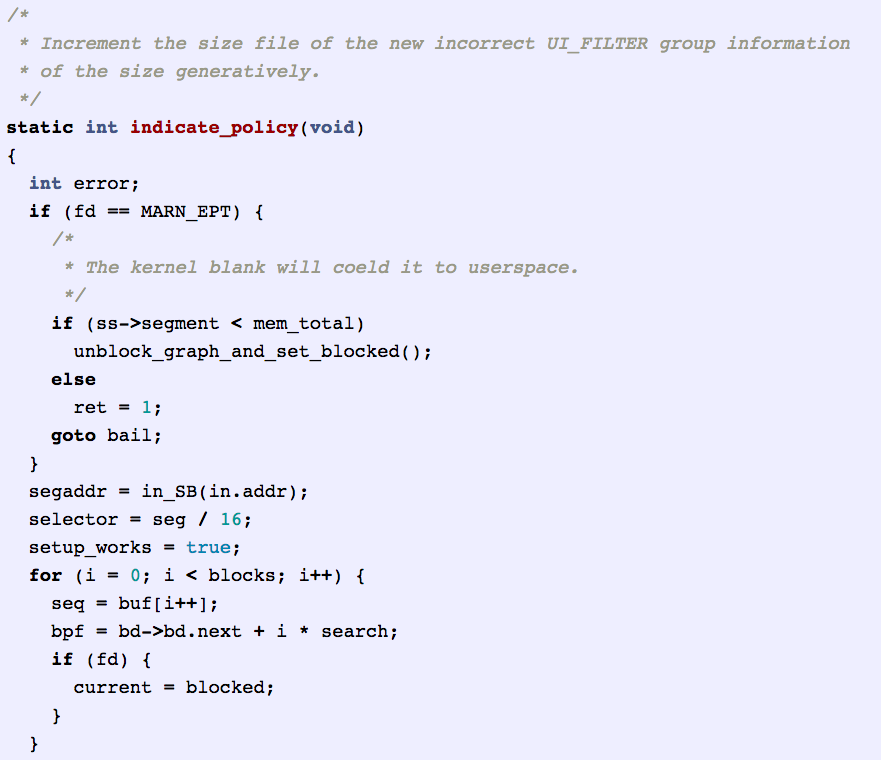 79
http://karpathy.github.io/2015/05/21/rnn-effectiveness/
Convolutional Neural Networks
80
Model of vision in animals
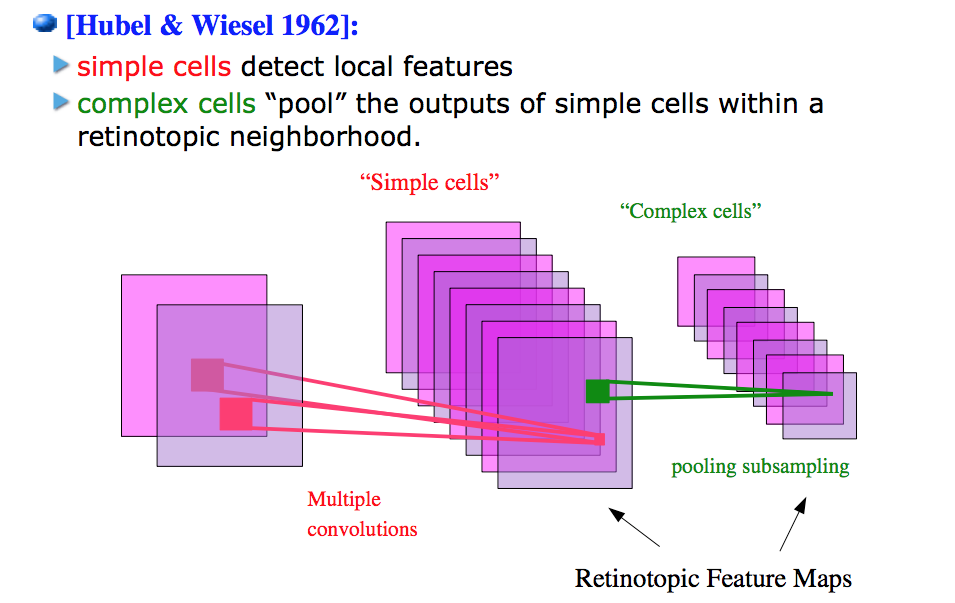 81
Vision with ANNs
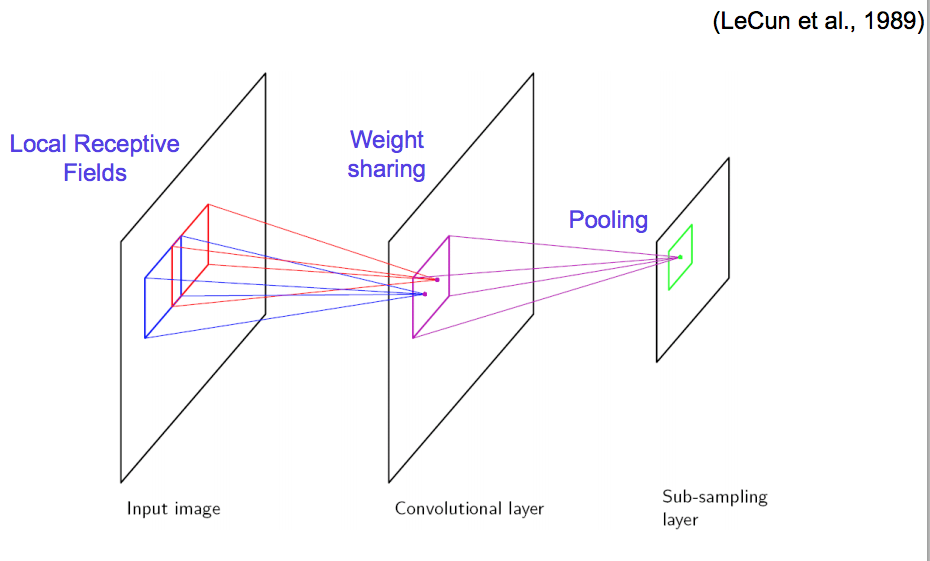 82
What’s a convolution?
https://en.wikipedia.org/wiki/Convolution
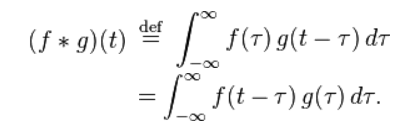 1-D
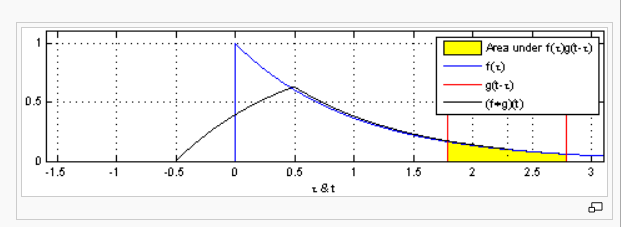 83
What’s a convolution?
https://en.wikipedia.org/wiki/Convolution
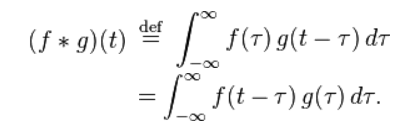 1-D
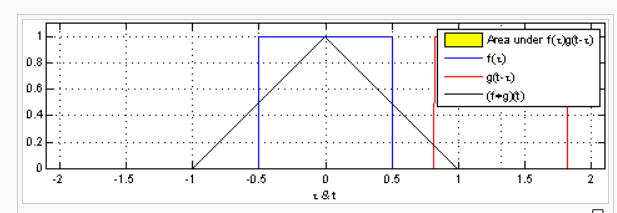 84
What’s a convolution?
http://matlabtricks.com/post-5/3x3-convolution-kernels-with-online-demo
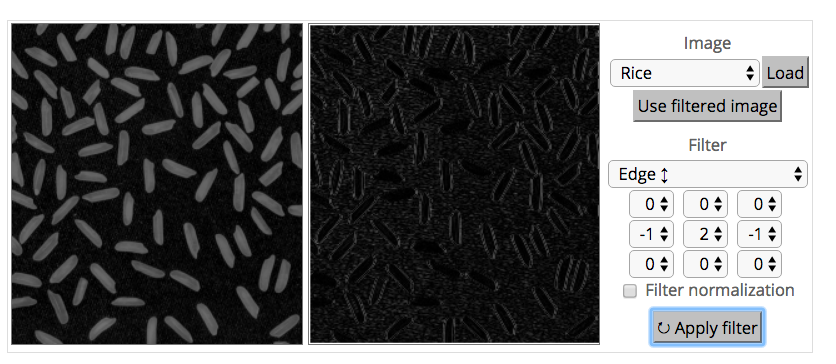 85
What’s a convolution?
http://matlabtricks.com/post-5/3x3-convolution-kernels-with-online-demo
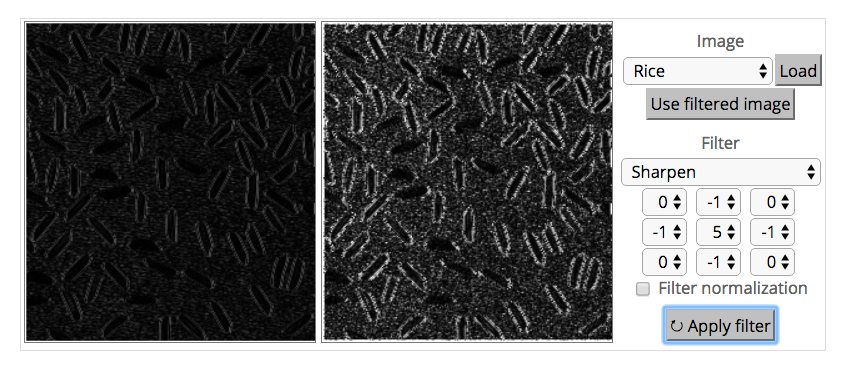 86
What’s a convolution?
http://matlabtricks.com/post-5/3x3-convolution-kernels-with-online-demo
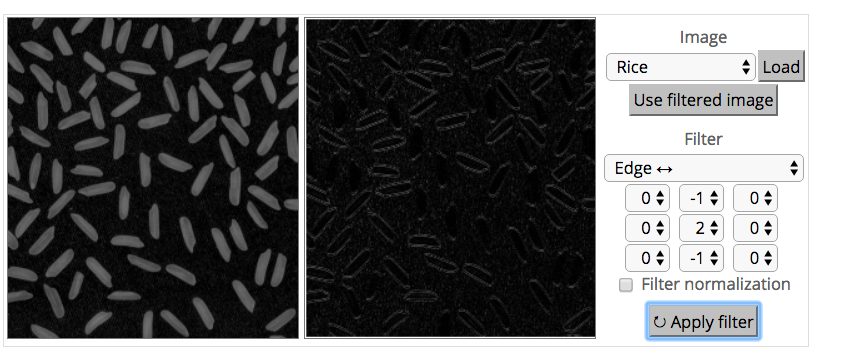 87
What’s a convolution?
http://matlabtricks.com/post-5/3x3-convolution-kernels-with-online-demo
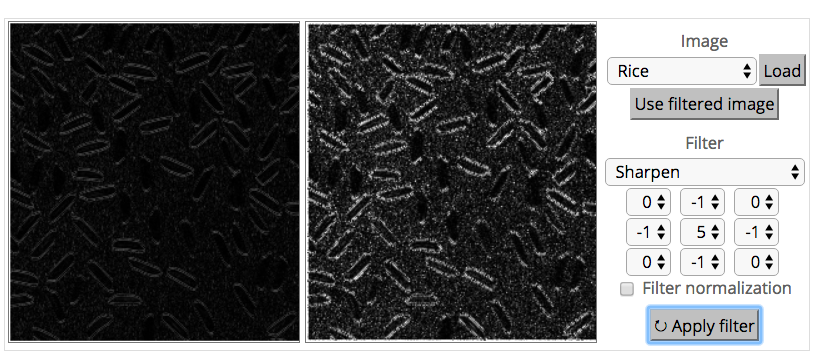 88
What’s a convolution?
http://matlabtricks.com/post-5/3x3-convolution-kernels-with-online-demo
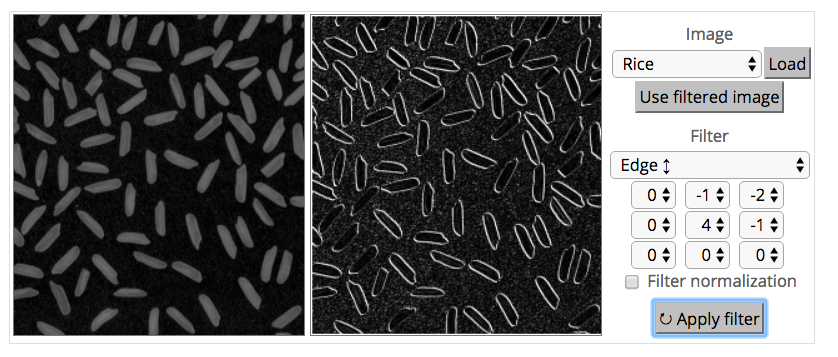 89
What’s a convolution?
http://matlabtricks.com/post-5/3x3-convolution-kernels-with-online-demo
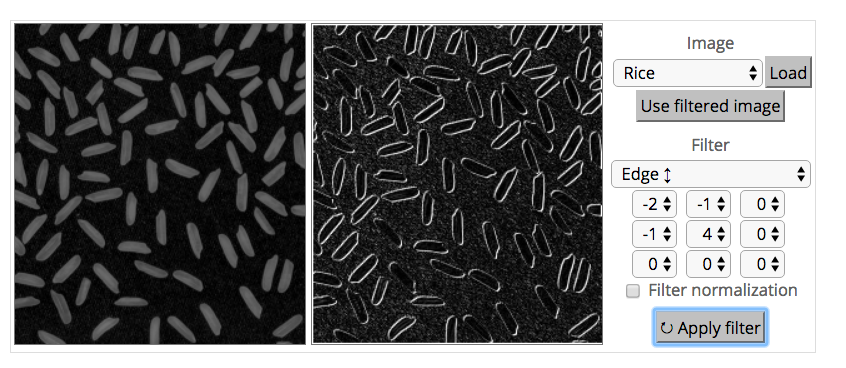 90
What’s a convolution?
Basic idea:
Pick a 3-3 matrix F of weights
Slide this over an image and compute the “inner product” (similarity) of F and the corresponding field of the image, and replace the pixel in the center of the field with the output of the inner product operation
Key point:
Different convolutions extract different types of low-level “features” from an image
All that we need to vary to generate these different features is the weights of F
91
How do we convolve an image with an ANN?
Note that the parameters in the matrix defining the convolution are tied across all places that it is used
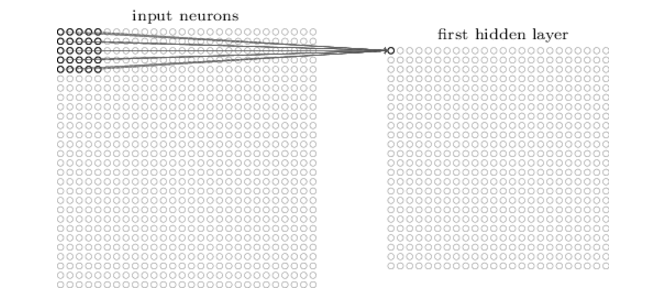 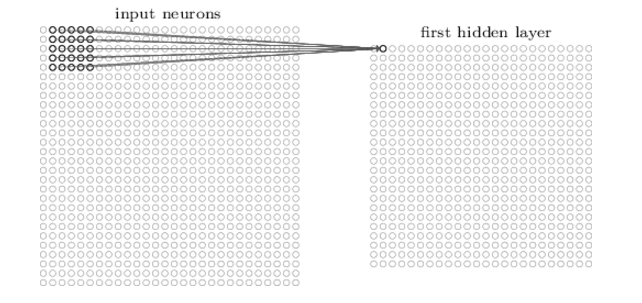 92
How do we do many convolutions of an image with an ANN?
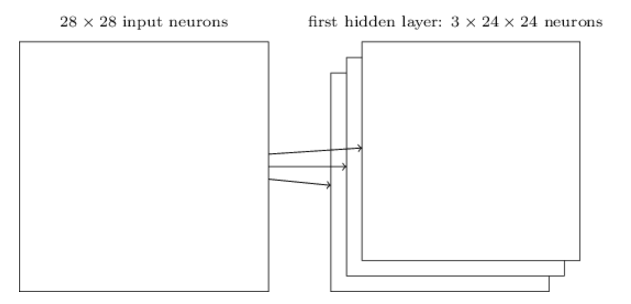 93
Example: 6 convolutions of a digit
http://scs.ryerson.ca/~aharley/vis/conv/
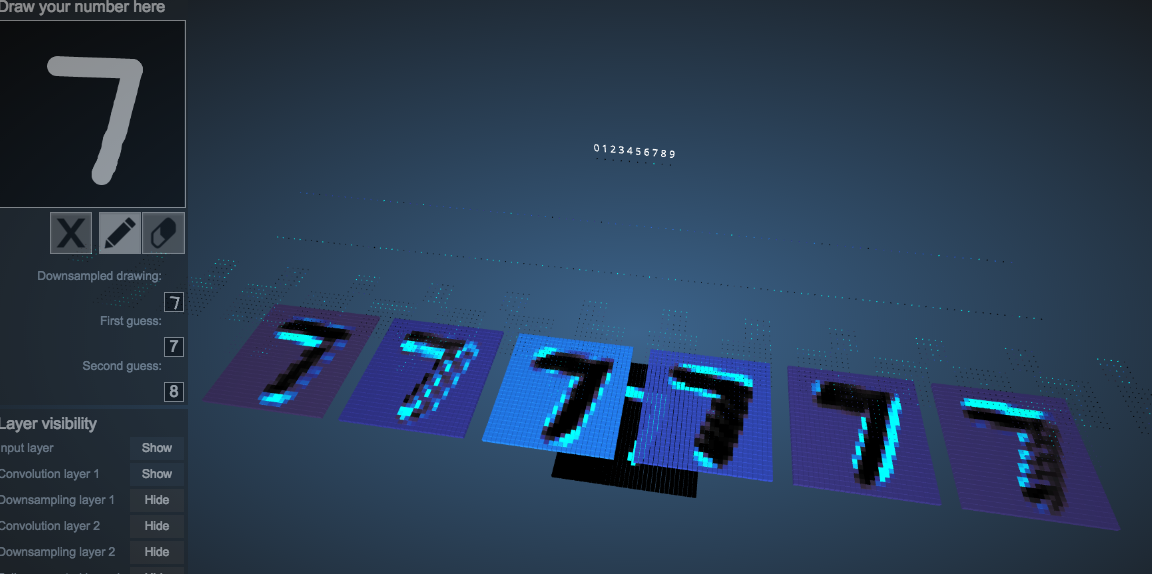 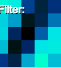 94
CNNs typically alternate convolutions, non-linearity, and then downsampling
Downsampling is usually averaging or (more common in recent CNNs) max-pooling
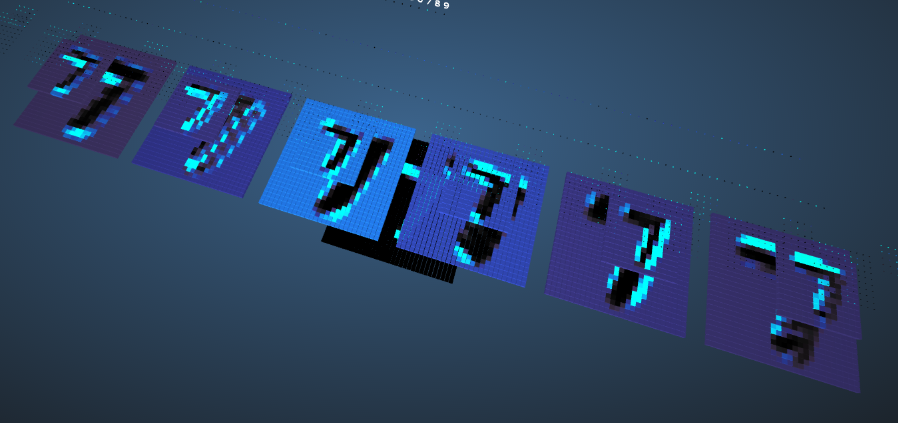 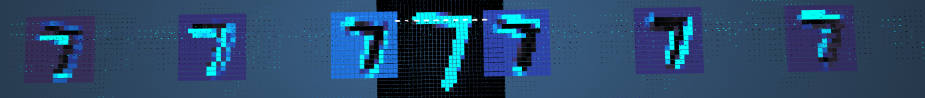 95
Why do max-pooling?
Saves space
Reduces overfitting?
Because I’m going to add more convolutions after it!
Allows the short-range convolutions to extend over larger subfields of the images
So we can spot larger objects
Eg, a long horizontal line, or a corner, or …
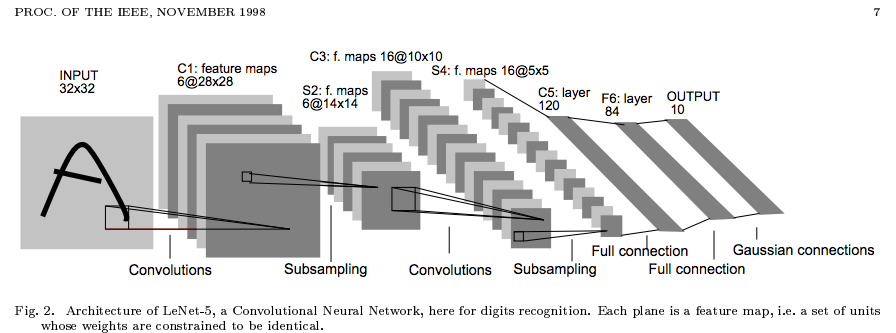 96
Another CNN visualization
https://cs.stanford.edu/people/karpathy/convnetjs/demo/mnist.html
97
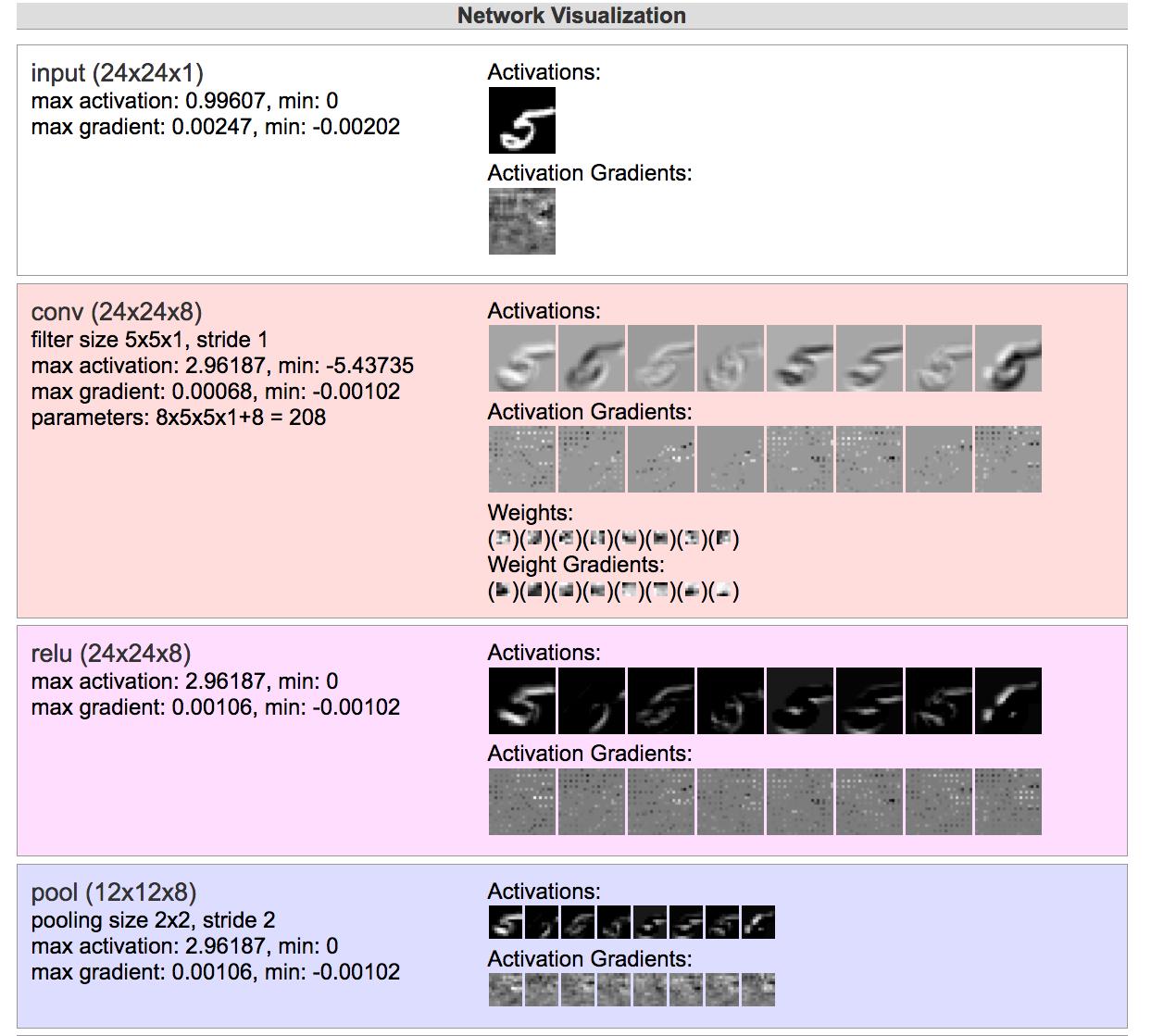 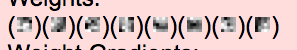 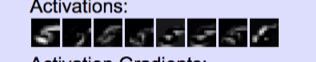 98
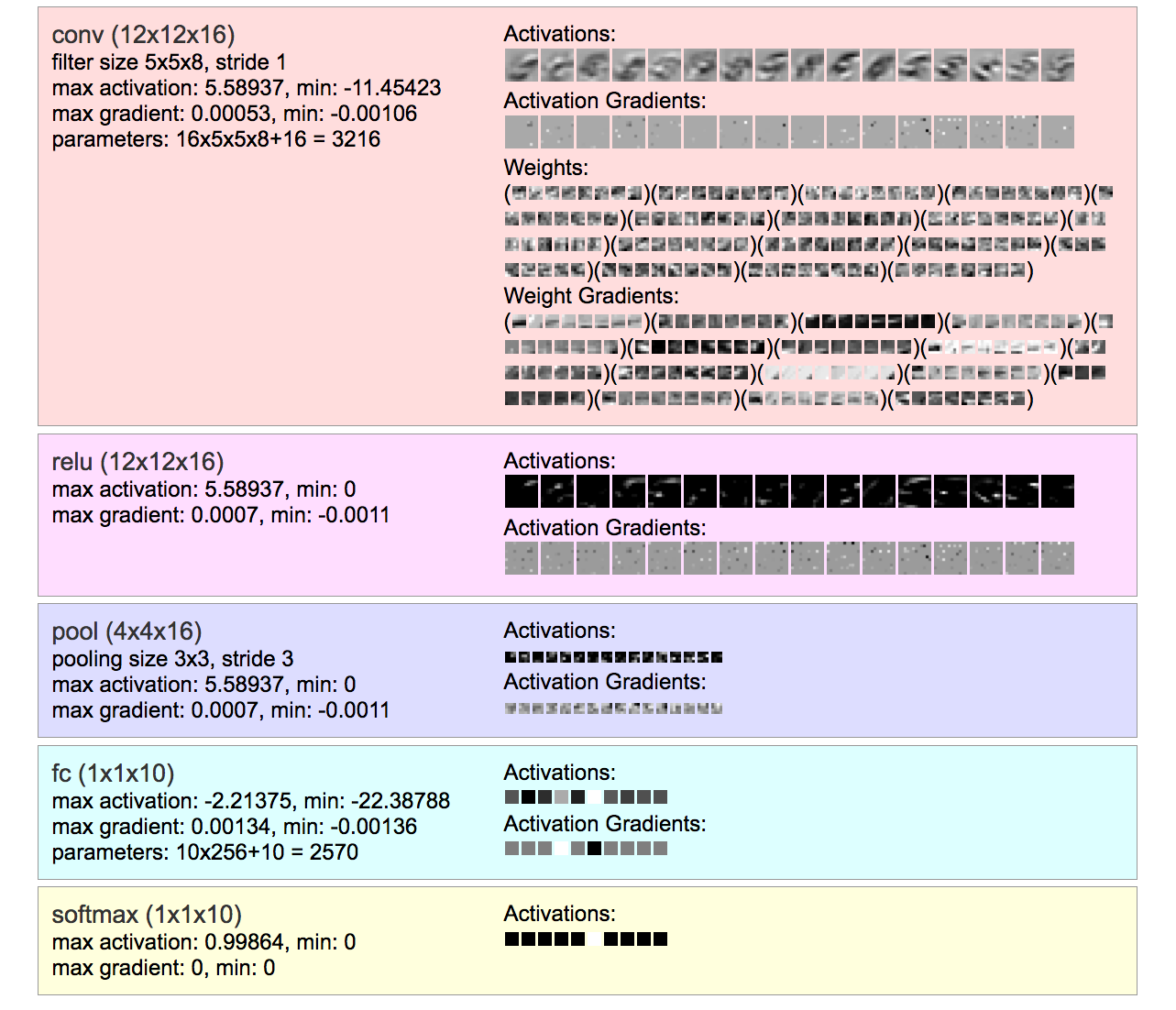 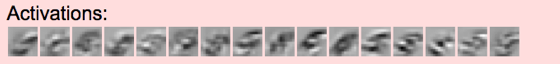 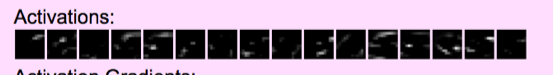 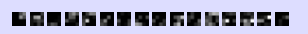 99
Why do max-pooling?
Saves space
Reduces overfitting?
Because I’m going to add more convolutions after it!
Allows the short-range convolutions to extend over larger subfields of the images
So we can spot larger objects
Eg, a long horizontal line, or a corner, or …
At some point the feature maps start to get very sparse and blobby – they are indicators of some semantic property, not a recognizable transformation of the image
Then just use them as features in a “normal” ANN
100
Why do max-pooling?
Saves space
Reduces overfitting?
Because I’m going to add more convolutions after it!
Allows the short-range convolutions to extend over larger subfields of the images
So we can spot larger objects
Eg, a long horizontal line, or a corner, or …
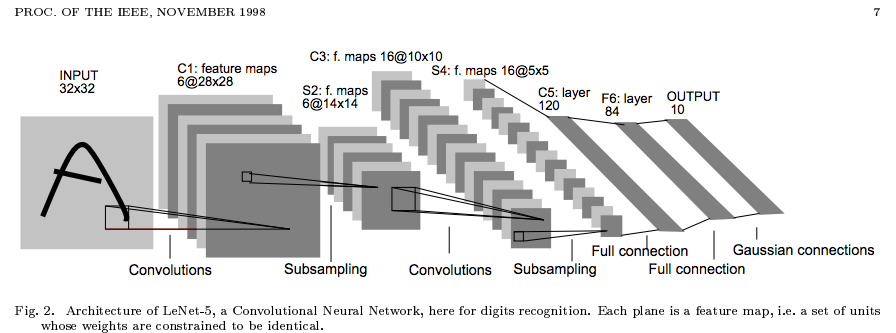 101
Alternating convolution and downsampling
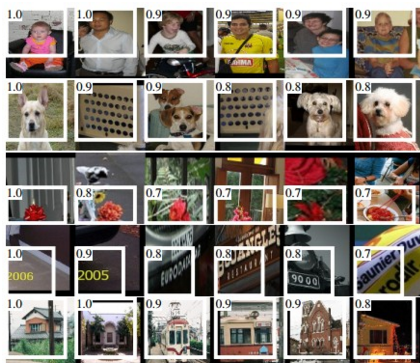 5 layers up
The subfield in a large dataset that gives the strongest output for a neuron
102